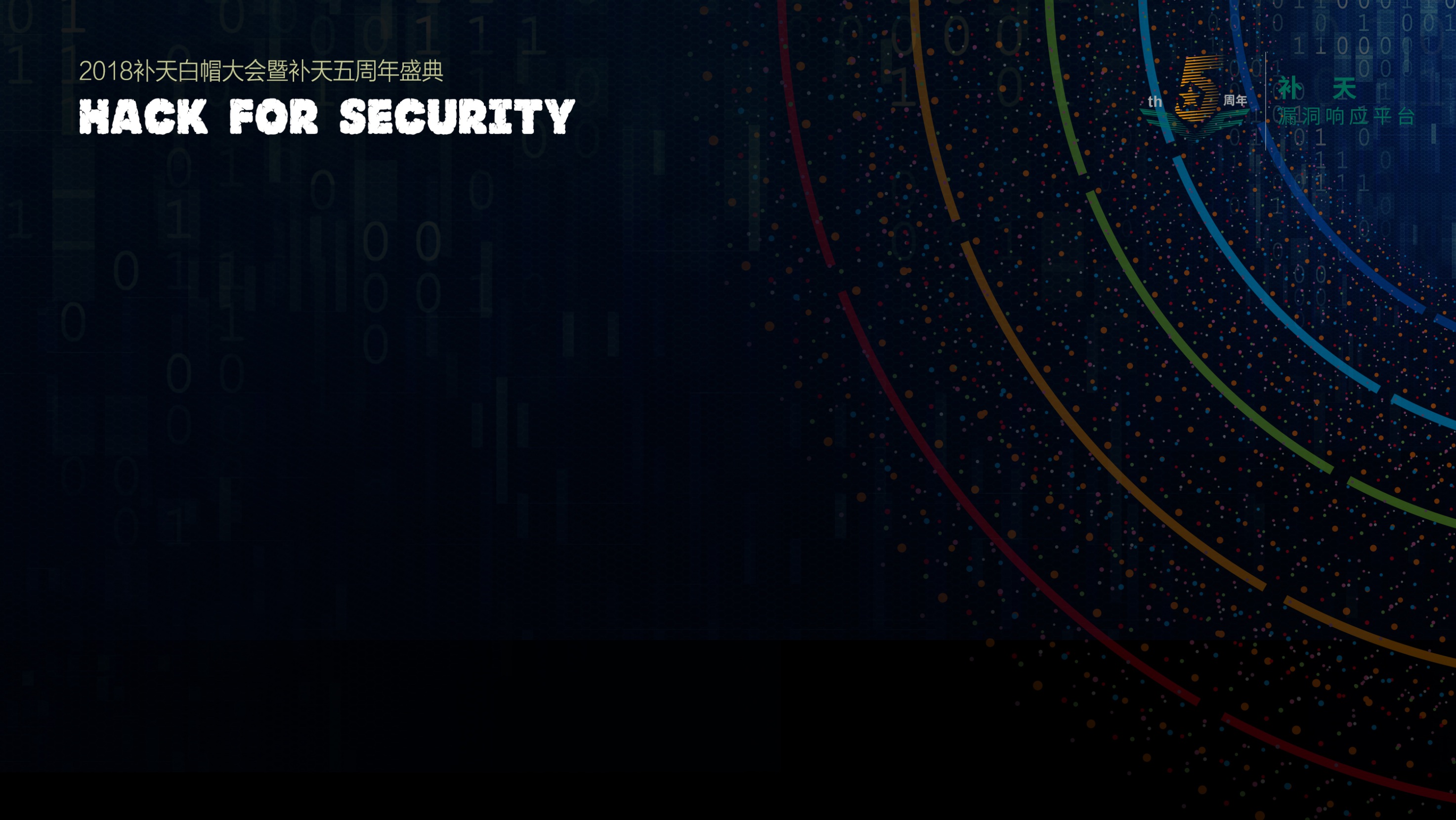 基于硬件辅助的内核漏洞挖掘框架
闫广禄
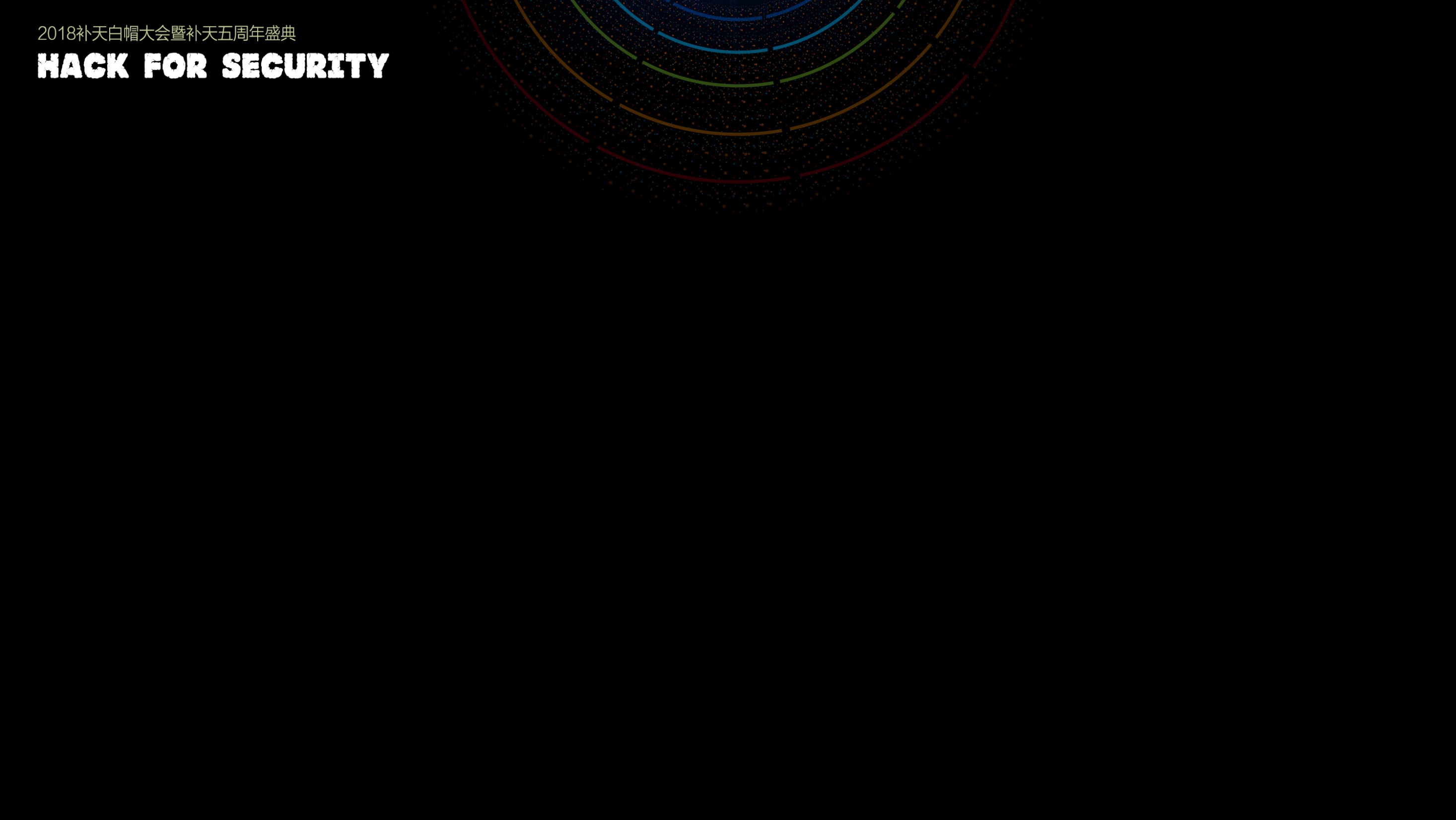 贡献者
潘剑锋 360首席安全架构师

闫广禄 360冰刃实验室高级安全研究员 

范晓草 360冰刃实验室高级安全研究员
www.iceswordlab.com
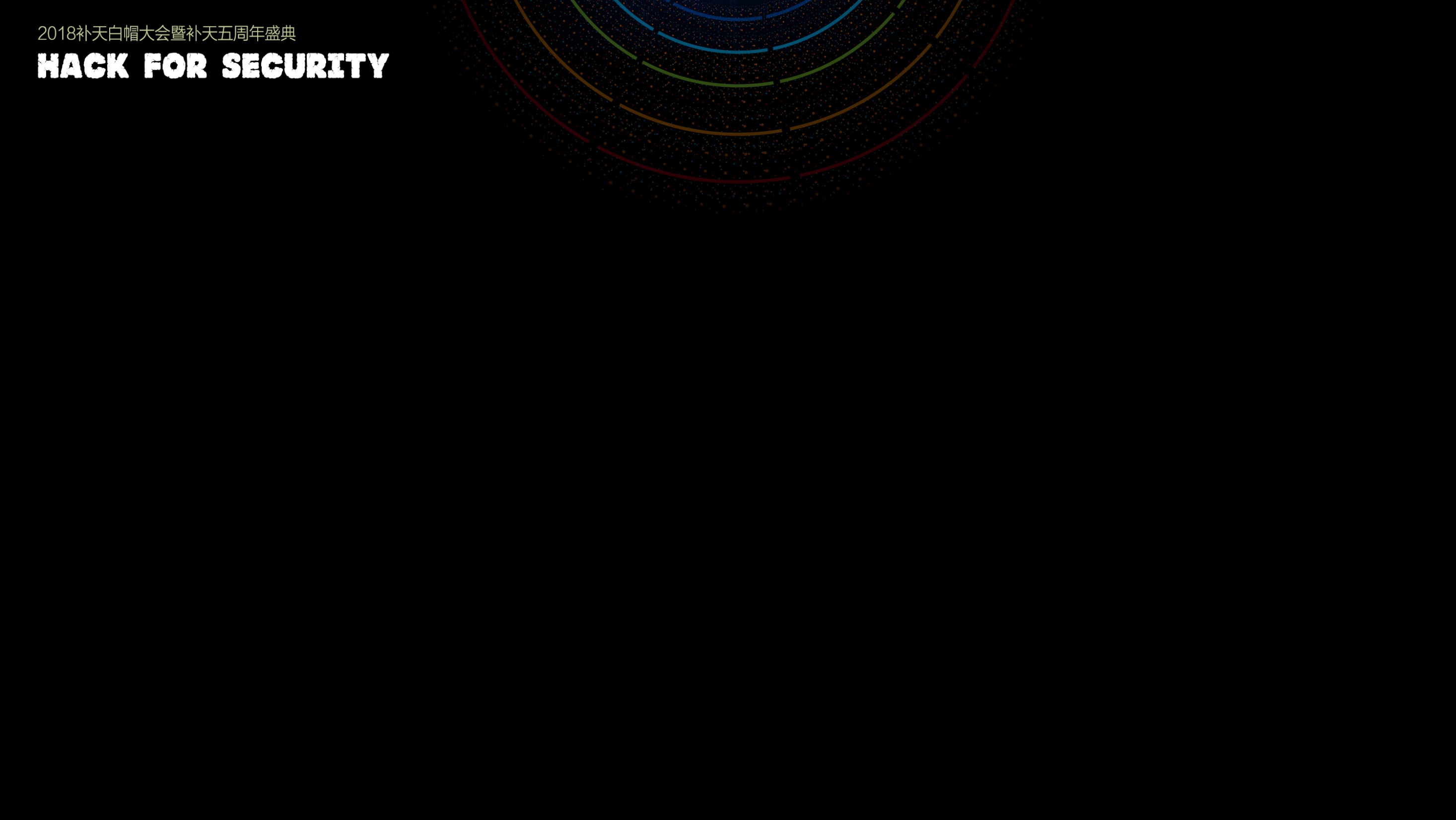 内核漏洞
永恒之蓝（EternalBlue）
NSA网络军火库民用化第一例
WannaCry勒索病毒
Adylkuzz挖矿僵尸网络

内核漏洞
本地提权->完整控制操作系统
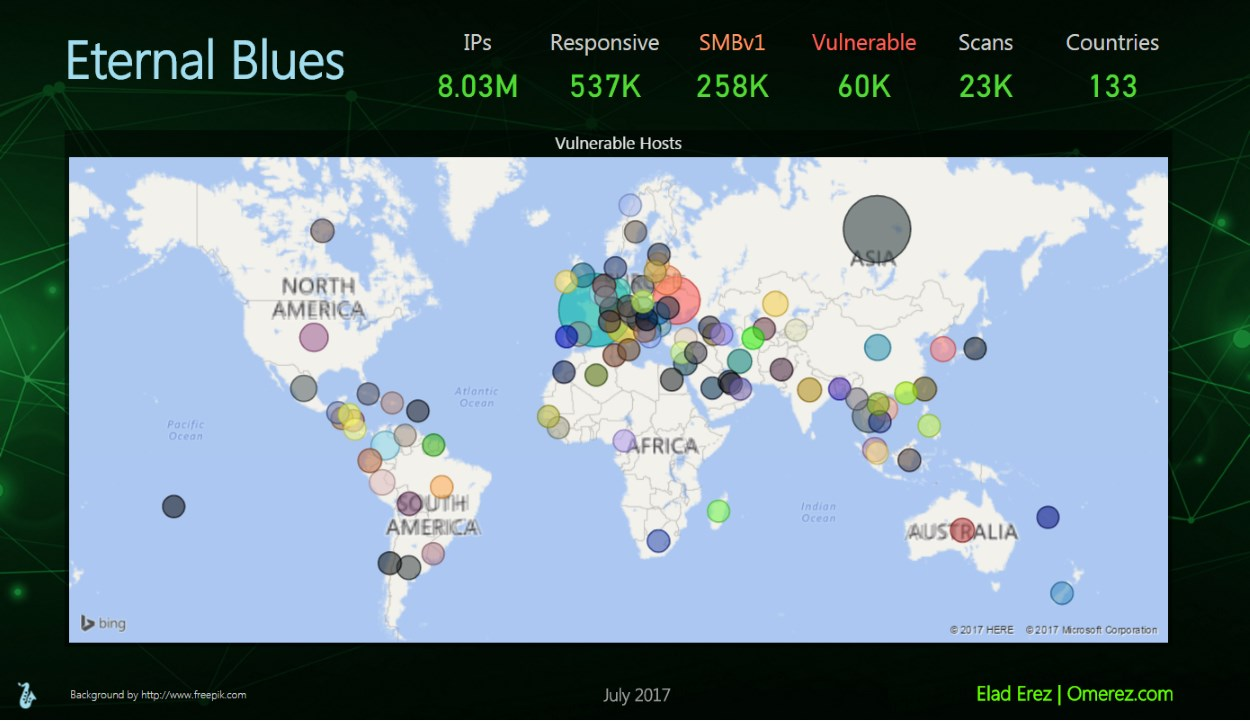 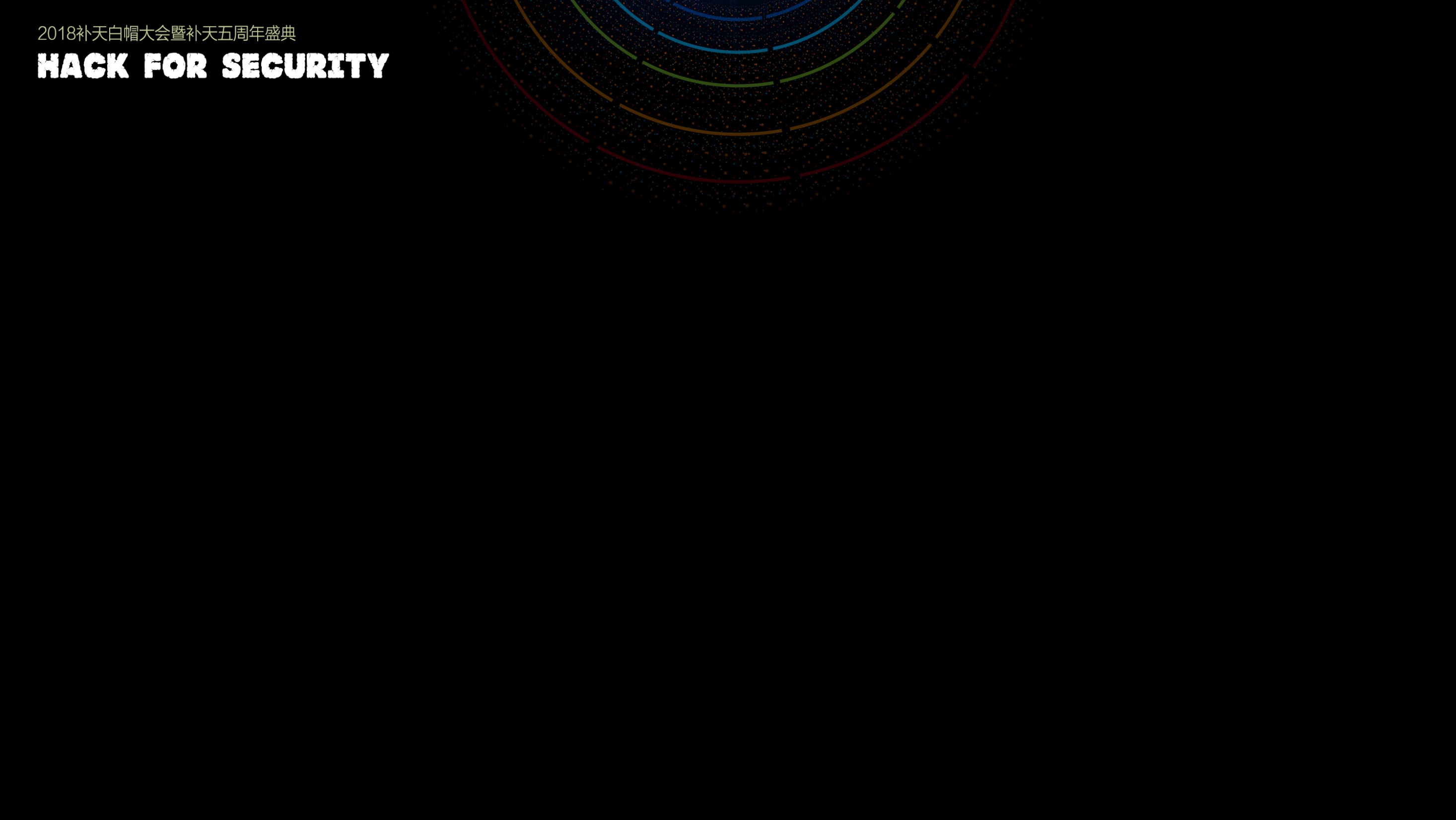 4
1
2
3
路径探测
整体架构
错误检测
漏洞检测
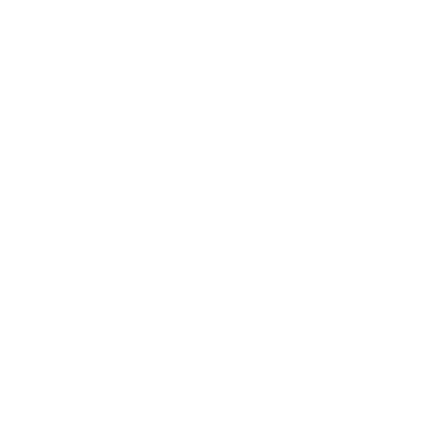 内容提要
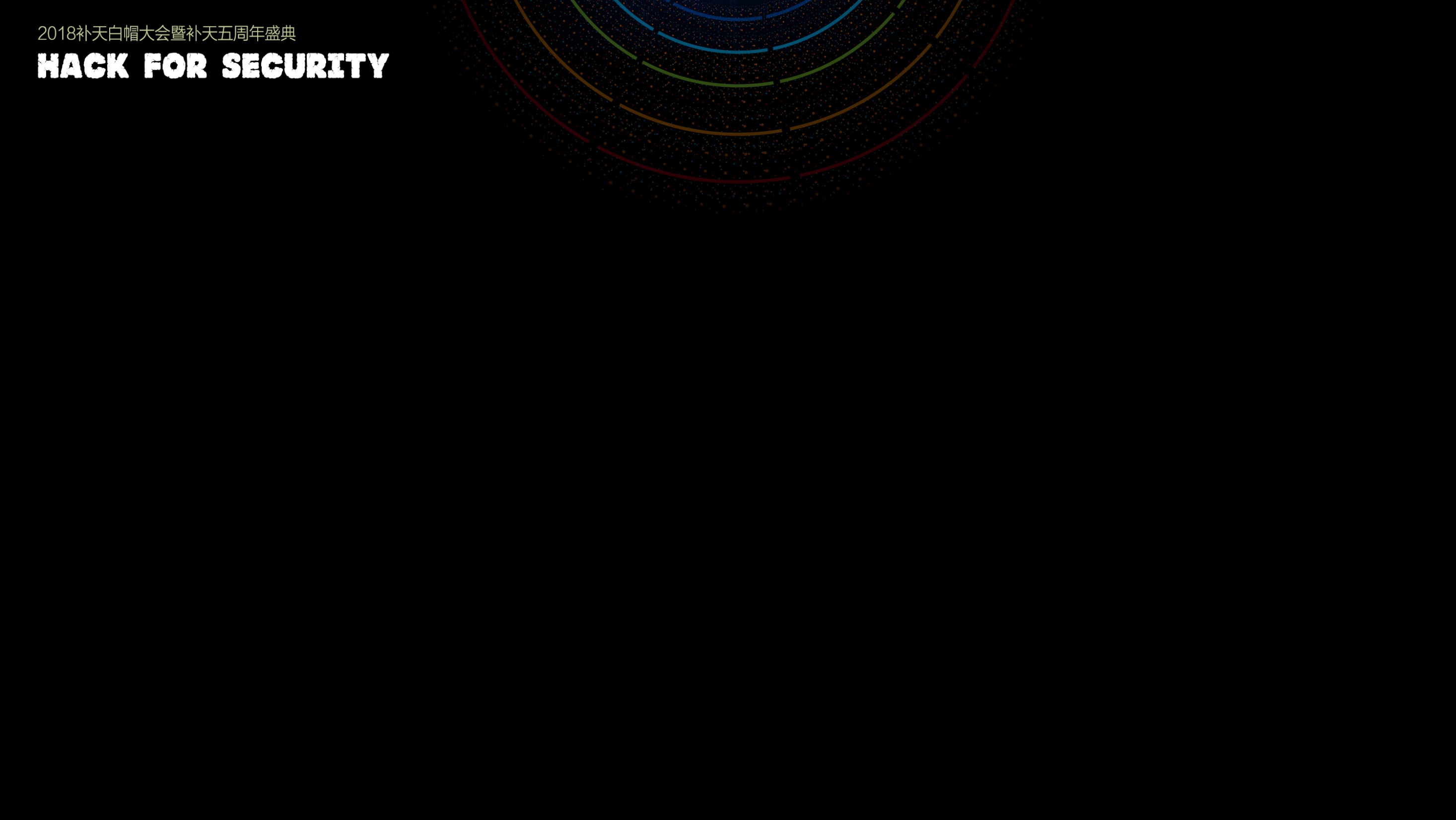 整体架构
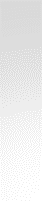 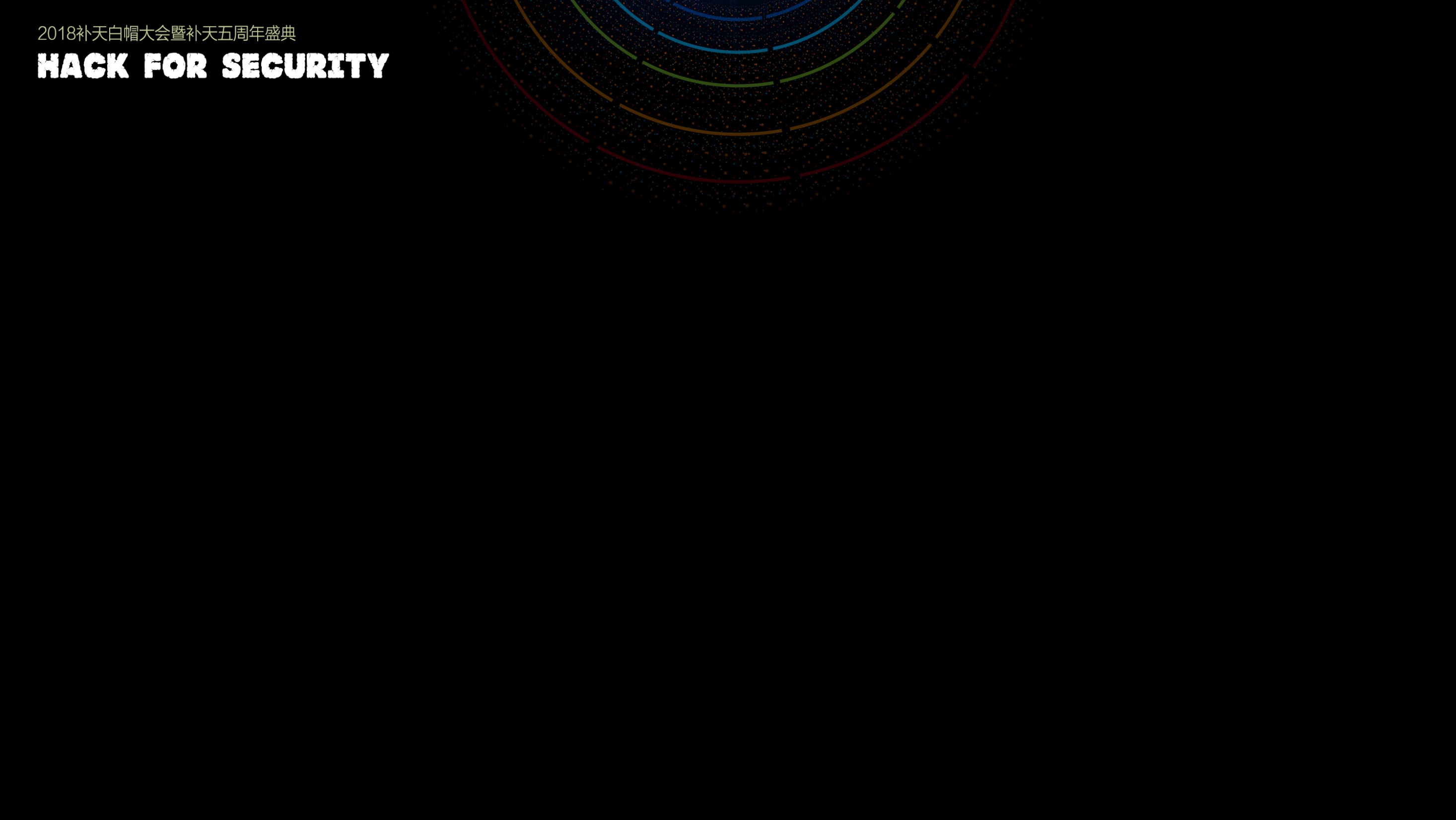 组成
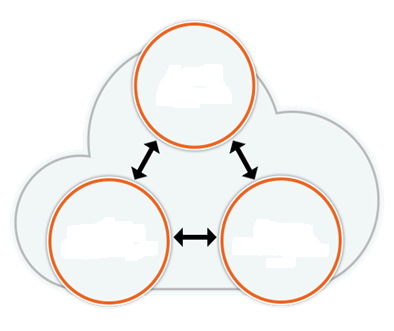 路径探测
路径探测
基于代码覆盖导向型路径探测方法，构造、变异输入用例，执行目标程序，以发现更多的路径为目标。

错误检测
监控目标程序执行过程，捕获漏洞特征行为、收集关键数据。

日志分析
分析日志数据，生成漏洞报告
日志分析
错误检测
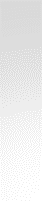 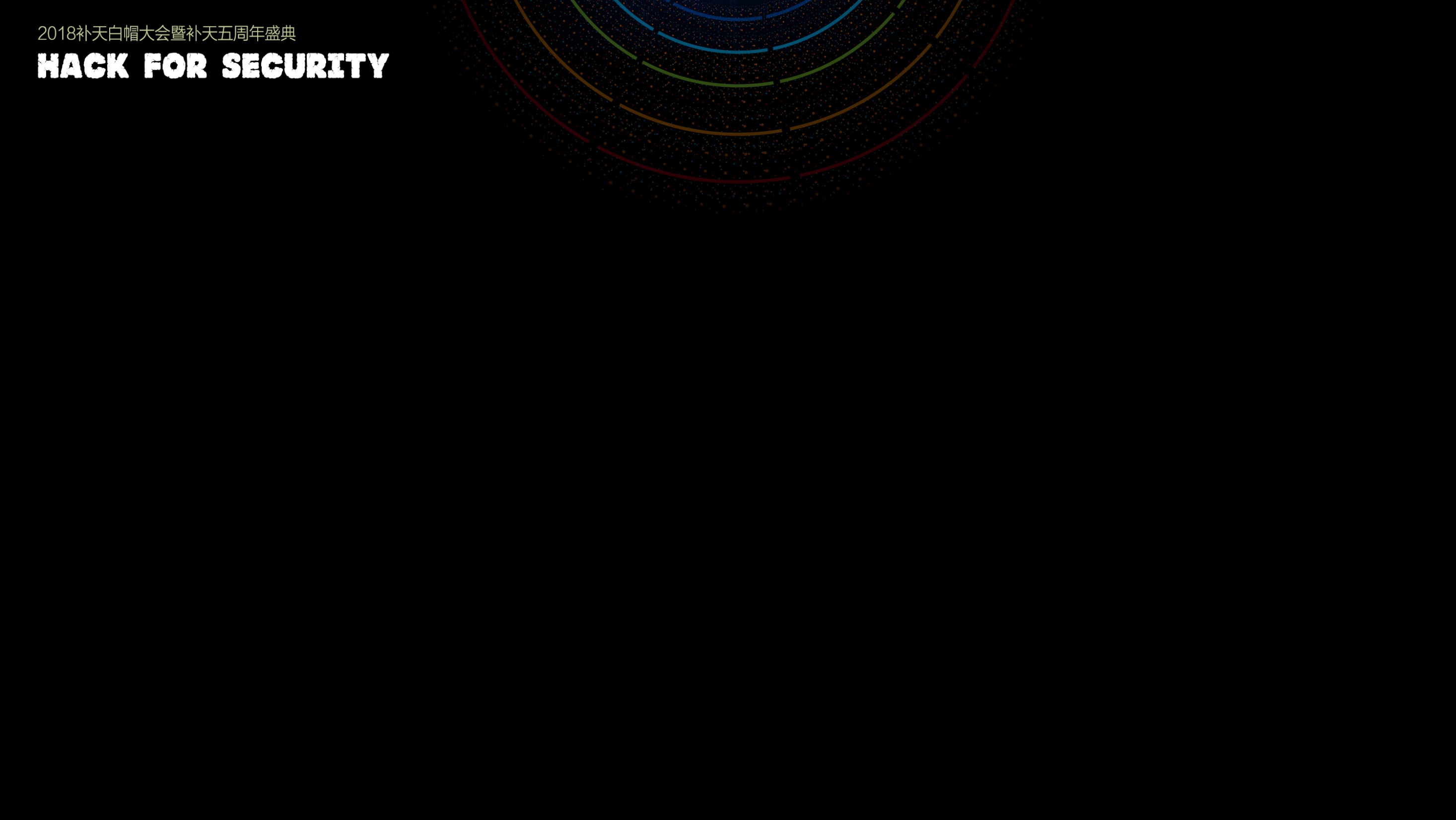 整体架构
Log Analyzer
Loader
Fuzzer
User Space
Kernel Space
Logs
Middleware
Hypervisor
Guest OS
Target Program
Memory Detection
VMM Infrastructure
Interface Detection
PT Trace
初始化
Driver  hypervisor
OS  guest OS

基础功能组件
虚拟页面监控器
内核与Hypervisor间通信
事件监控器
CPU模拟器
线程调度监控器
PT Trace
Hardware (CPU + virtualization extensions + Intel PT)
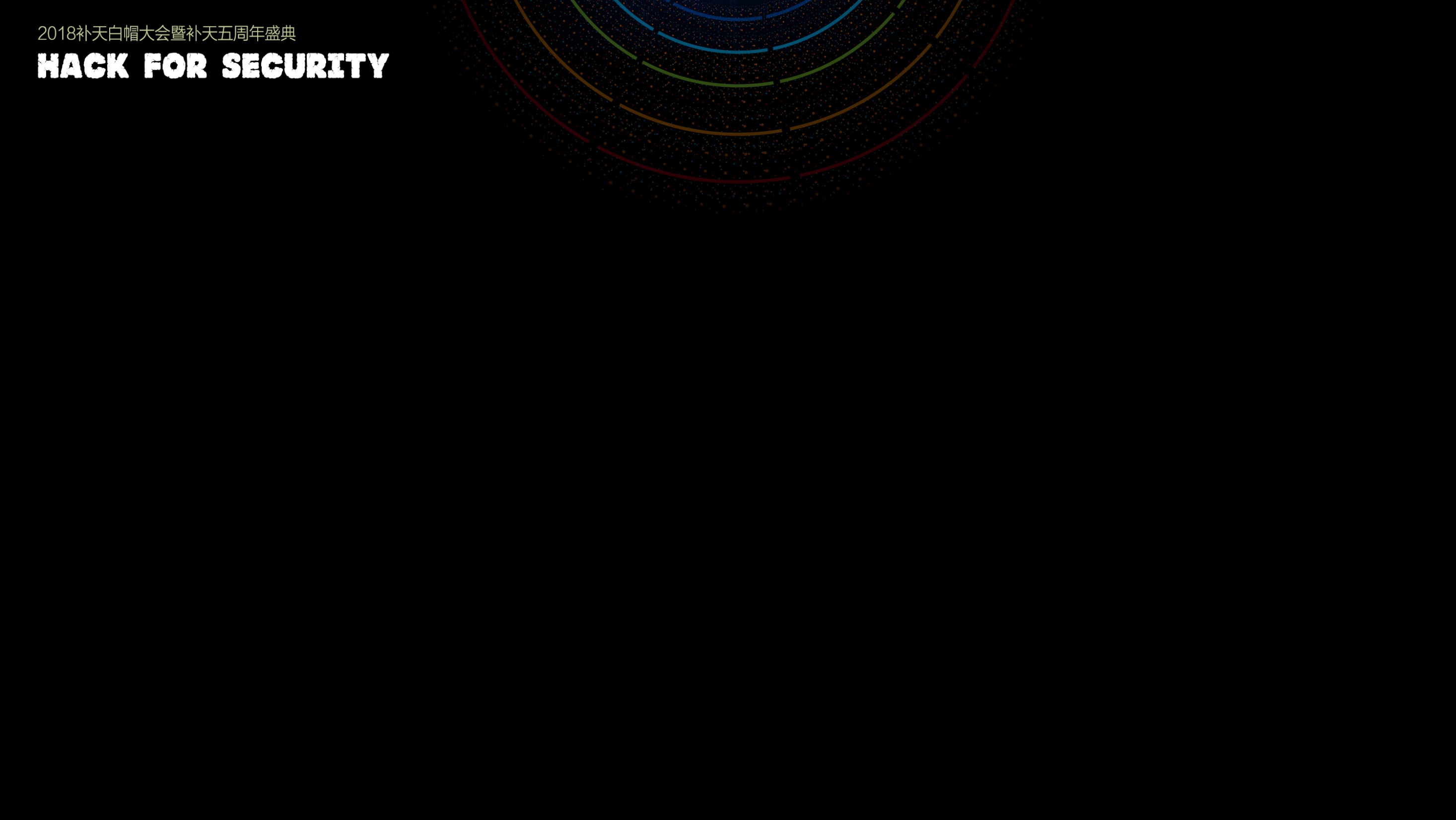 错误检测子系统
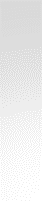 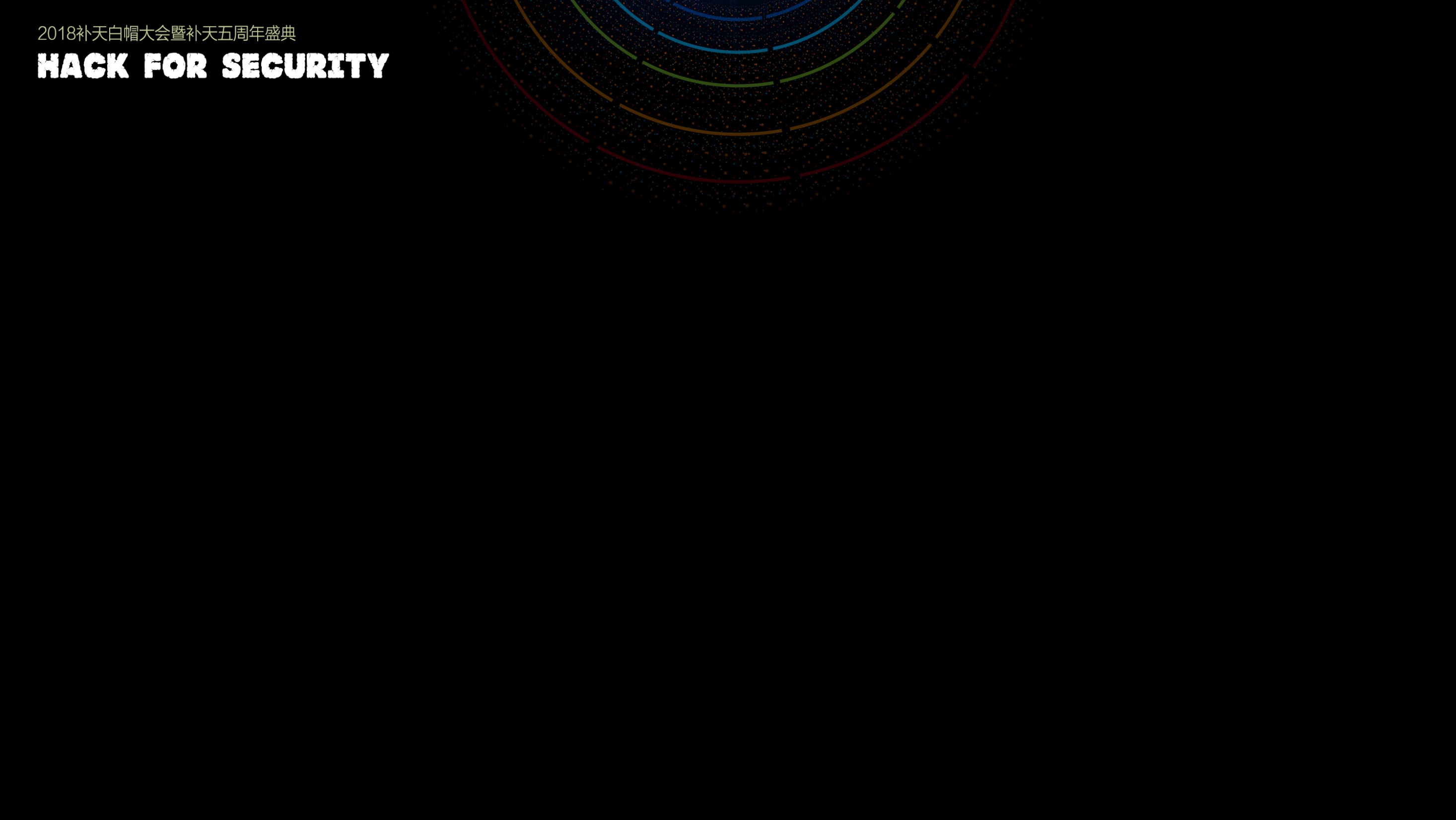 虚拟页面监控器
#PF
Match
Bitmap
Handle
Not Match
影子页表（SPT）
BitMap
监控虚拟页面
#PF handler
记录
私有中断
设置MTF/TF
更新SPT
MTF/TF handler
再次监控虚拟页面
PA
MA
Log
Inject Interruption
GPT
VA
VA
Propagate
Clear P
MTF/TF Handler
SPT
Update
#VMEXIT
CR3
Set MTF/TF
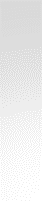 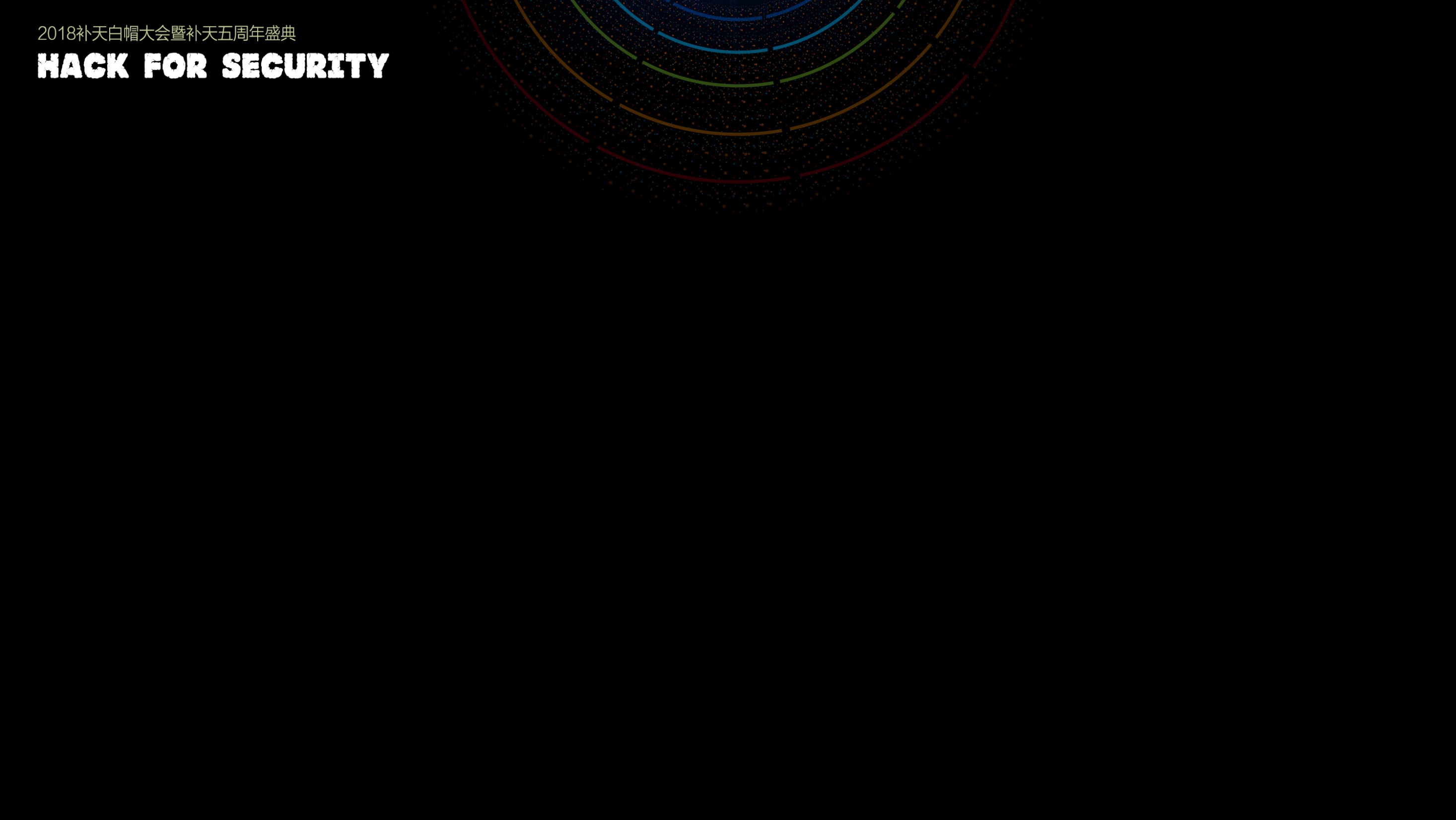 内核与Hypervisor间通信
User Space
Kernel Space
Log
Shared Memory
Shared Memory
Shared Memory
Shared Memory
Shared Memory
Shared Memory
Shared Memory
Work Thread
K2H
服务函数
H2K
共享内存
3
Hypervisor
2
Target Module
2`
1
Hypervisor Components
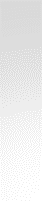 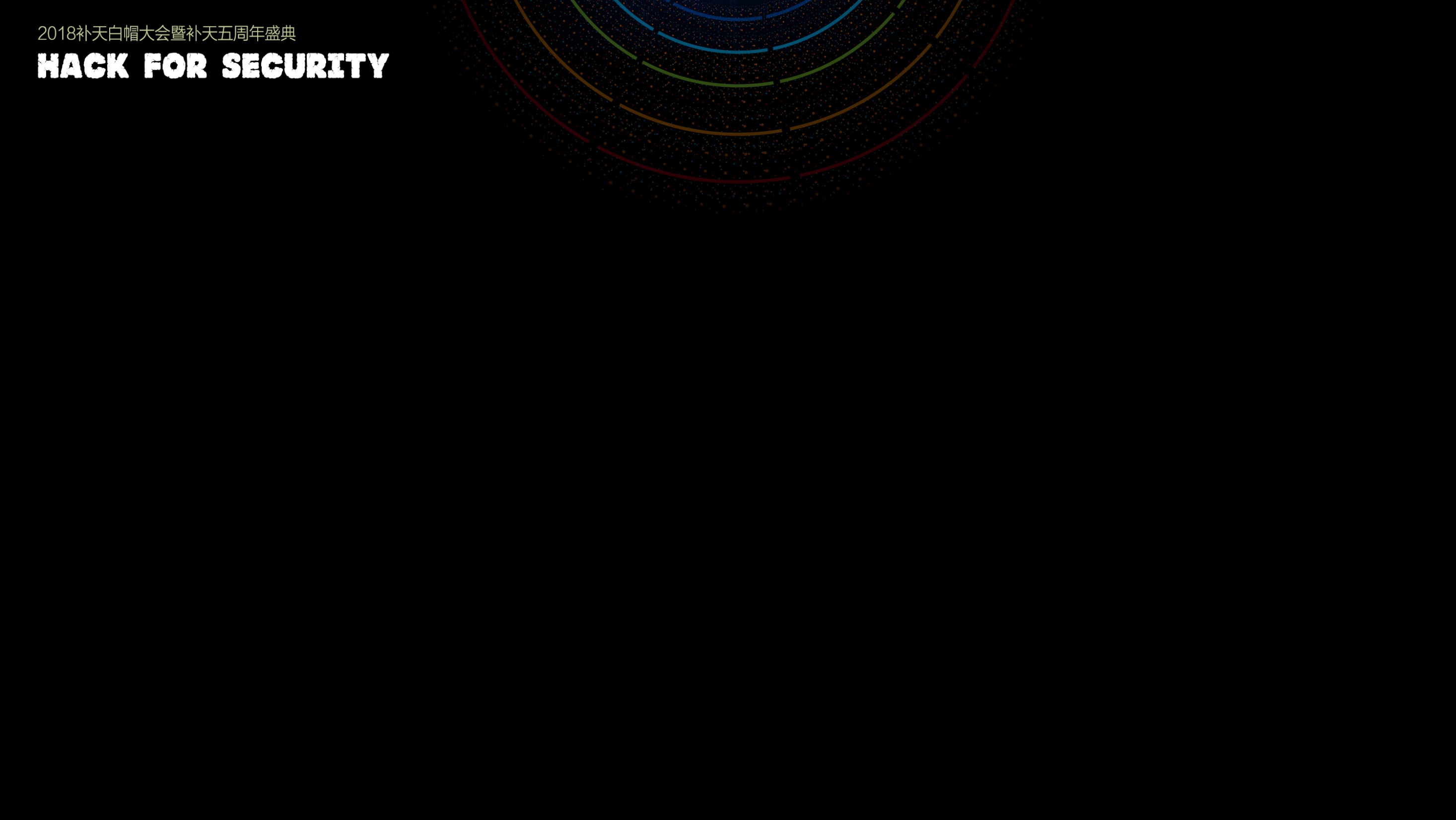 事件监控器
ProbeRead/ProbeWrite/ProbeAccess
检测用户指针
MemAccess
访问用户地址空间
Mark
Start
Check
Access
End
Syscall/Trap2b/Trap2e
系统调用入口
AllocVirtualMemory/GetPebTeb
标记内存合法
RetUser
系统调用出口
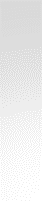 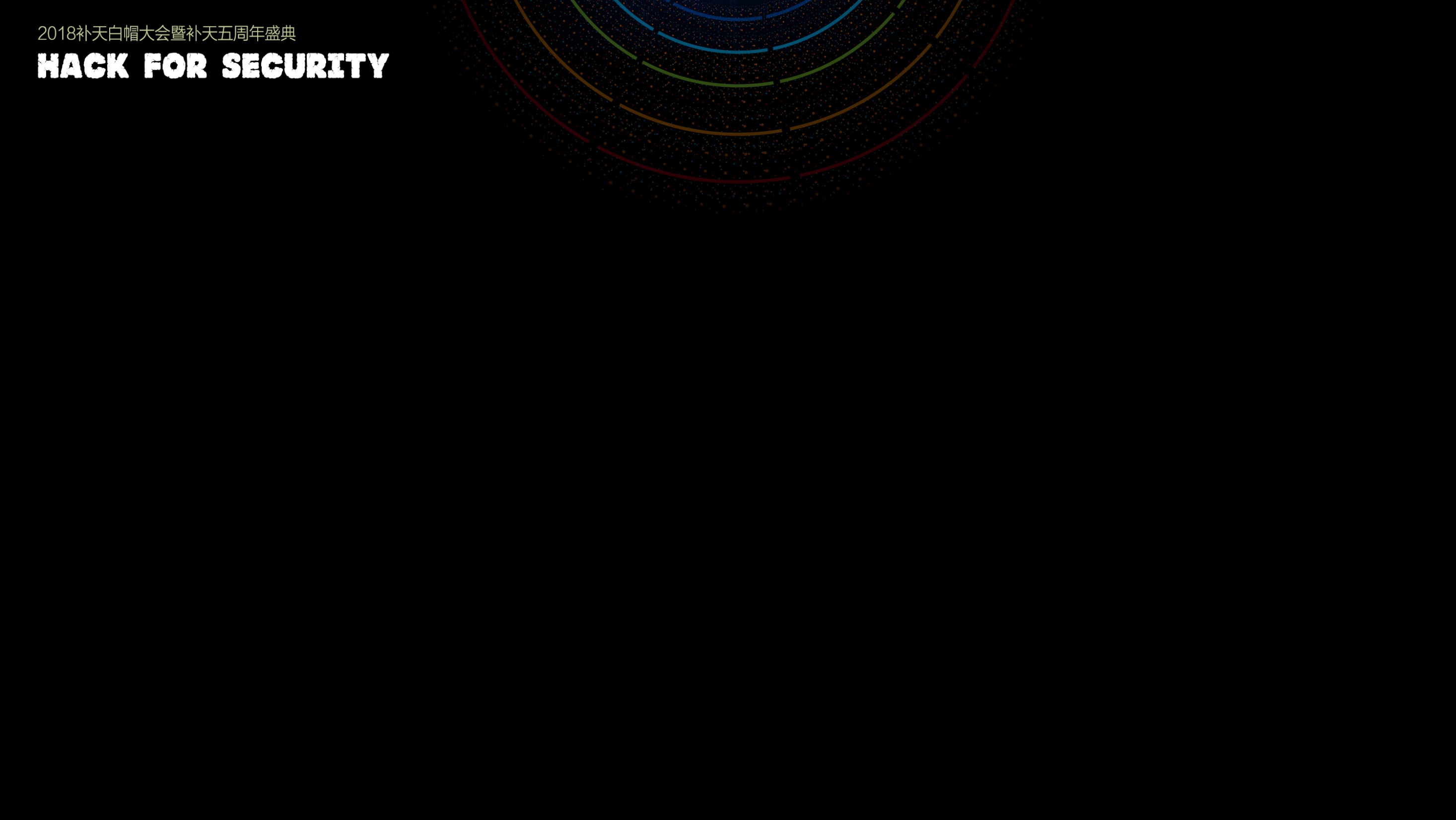 CPU模拟器
ProbeAccess事件
目标内存
nt!MmUserProbeAddress
win32k!W32UserProbeAddress
解释执行
N cmp
固定指令数
1) cmp esi, dword ptr [nt!MmUserProbeAddress]

2) mov eax, dword ptr [nt!MmUserProbeAddress]
     cmp eax,XXX
EAX
EBX
……
EIP
……
EAX
EBX
……
EIP
……
Target Memory
DR Handler
#DR
N
UVA-1
Update
Guest CPU
Virtual CPU
UVA-2
cmp
Emulator
……
UVA-N
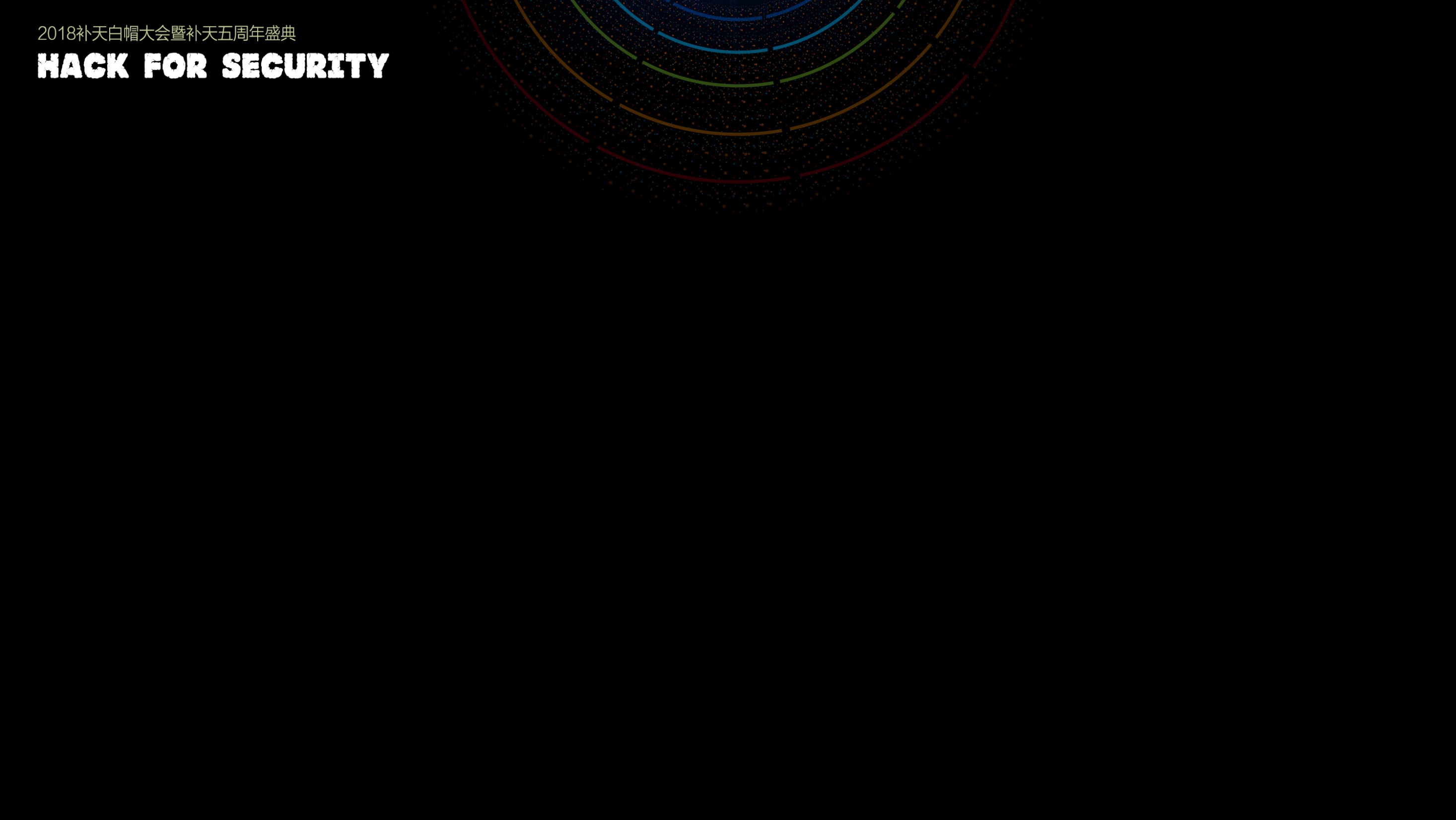 路径探测子系统
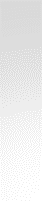 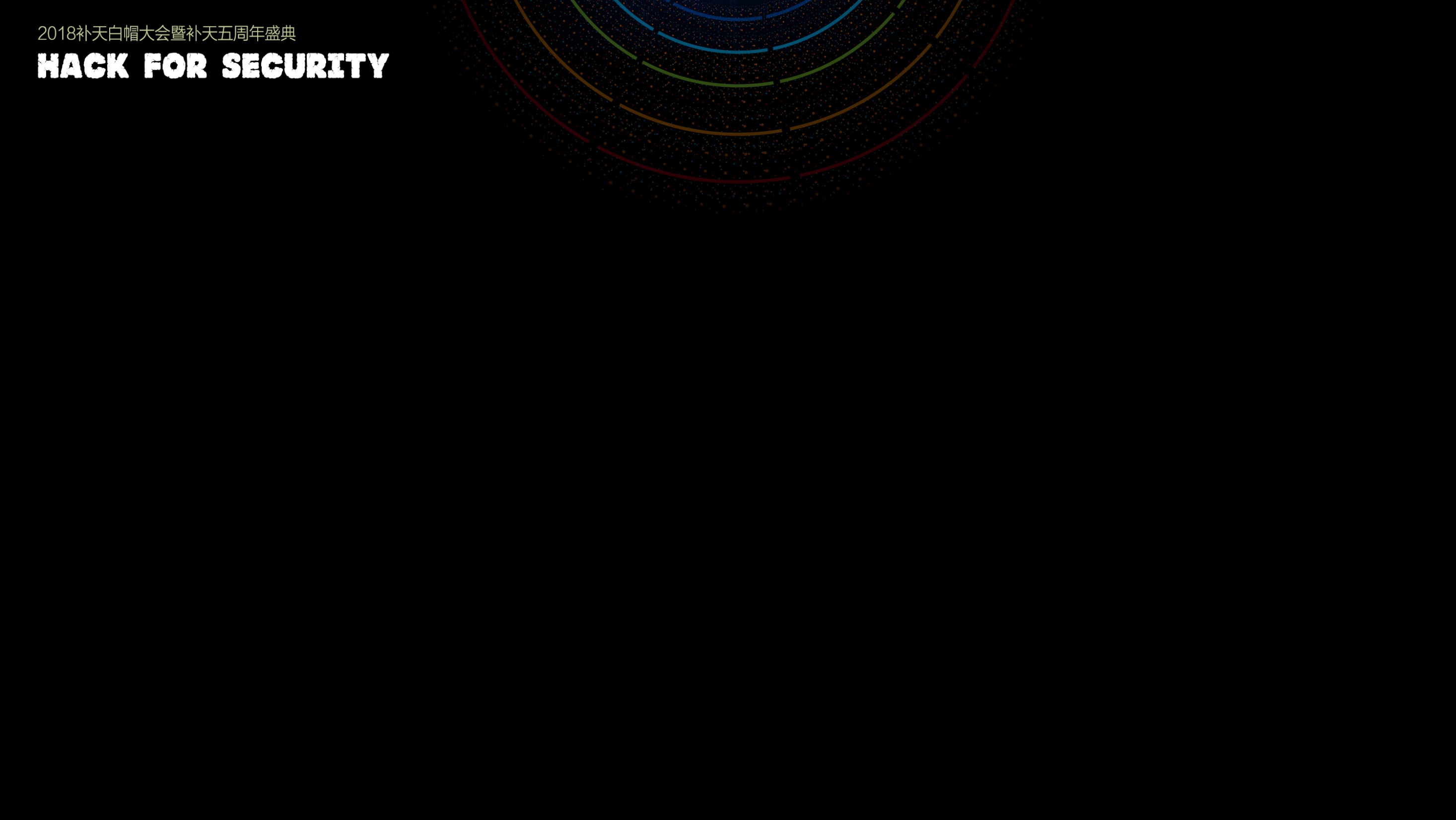 代码覆盖导向型路径探测子系统
User
User Space
Building Parameters
Mutating
Executing System Calls
Checking Bitmap
Inputs
Logs
configuration
Kernel Space
Target Program
Auxiliary
Hypervisor
PT Trace
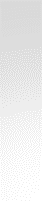 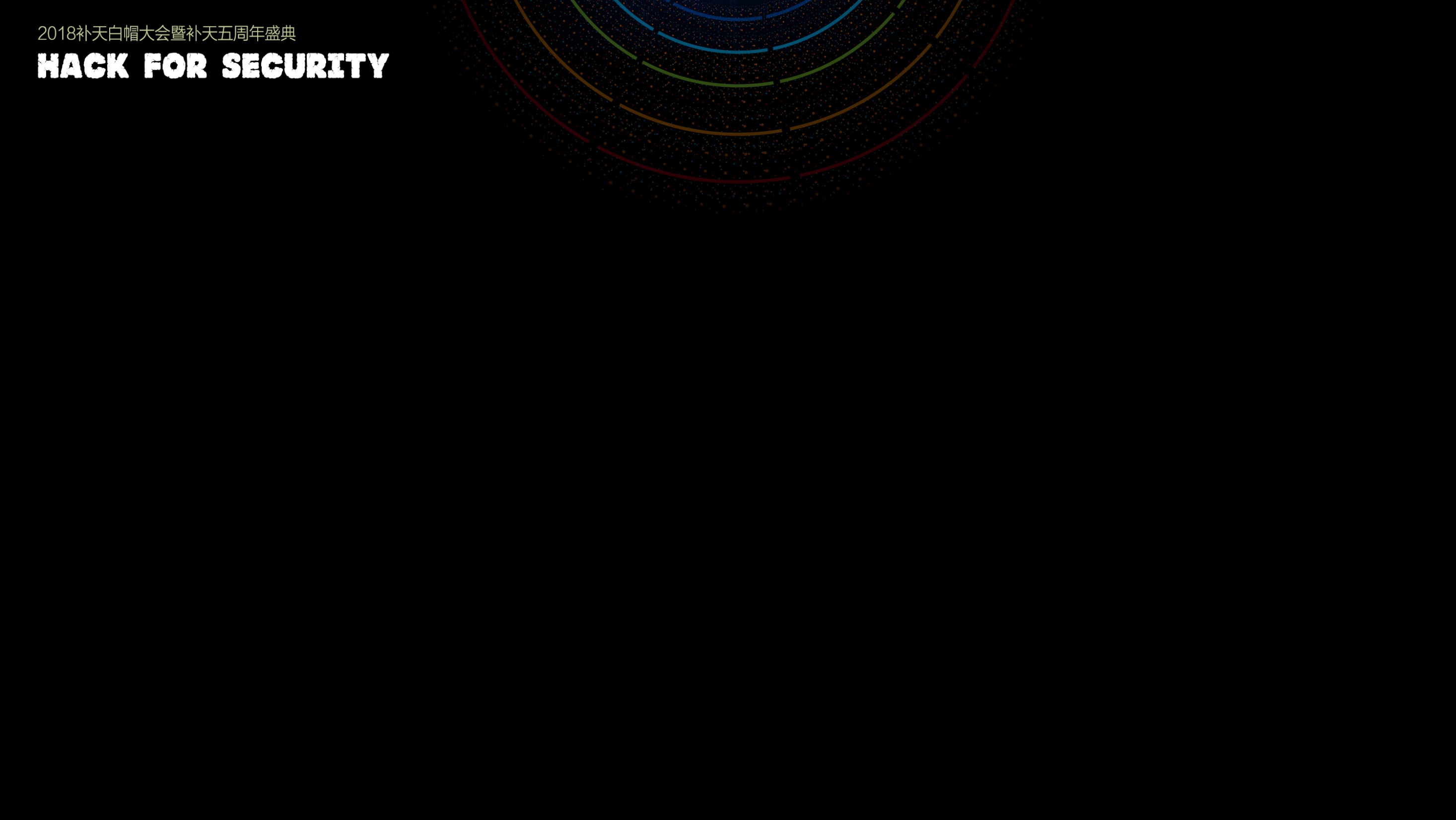 进化算法
Input: Seed Inputs S
1:  T’ = ∅;
2:  T = S
3:  while(1)
4:  {
5: 	 t = chooseNext(T)
6: 	 p = assignEnergy(t)
7: 	 for(i=0; i<p; i++)
8:	 { 
9:		 t’= mutate input(t)
10: 		 if t’ crashes
11:			add t’ to T’
12: 		 if IsInteresting(t’)
13: 			add t’ to T
14:	 }
15:  }
Output: Crashing Inputs T’
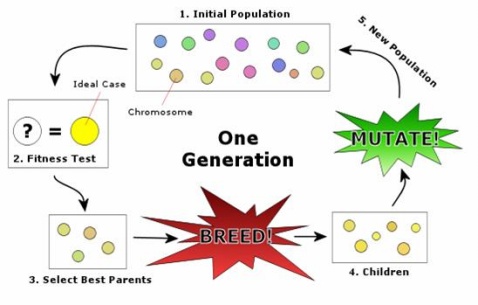 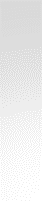 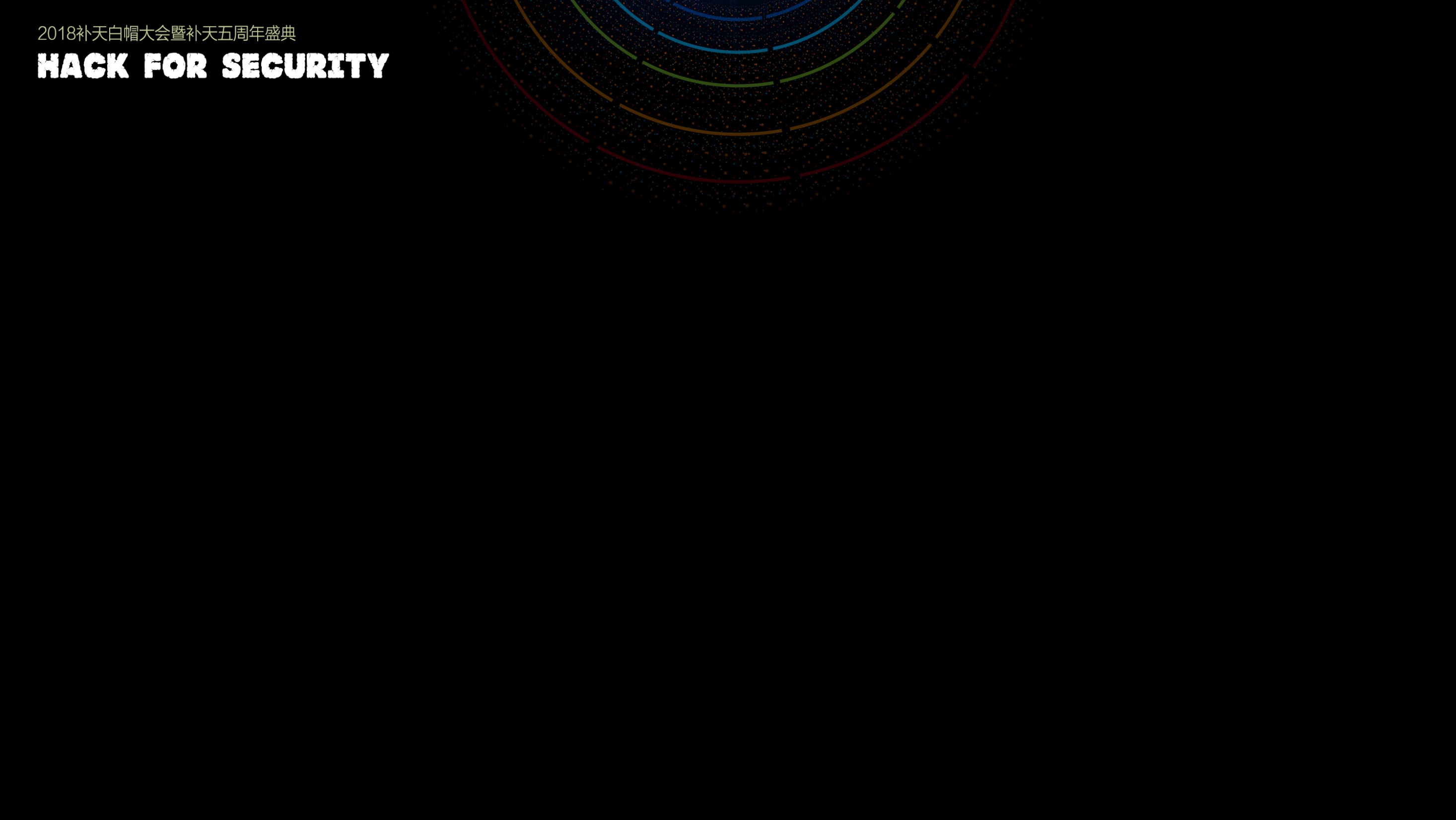 PT Trace
Intel® Processor Trace (Intel PT)
Intel处理器提供的用于跟踪捕获软件执行路径信息的硬件机制，它对被跟踪的软件程序的性能影响非常小。

数据包（Data Packets）
Taken Not-Taken (TNT) packets: 
	TNT包负责跟踪条件跳转指令的跳转方向，即1代表跳转，0代表未跳转。
Target IP (TIP) packets: 
	TIP包记录间接分支、异常和中断处理程序的目标地址。
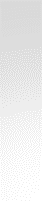 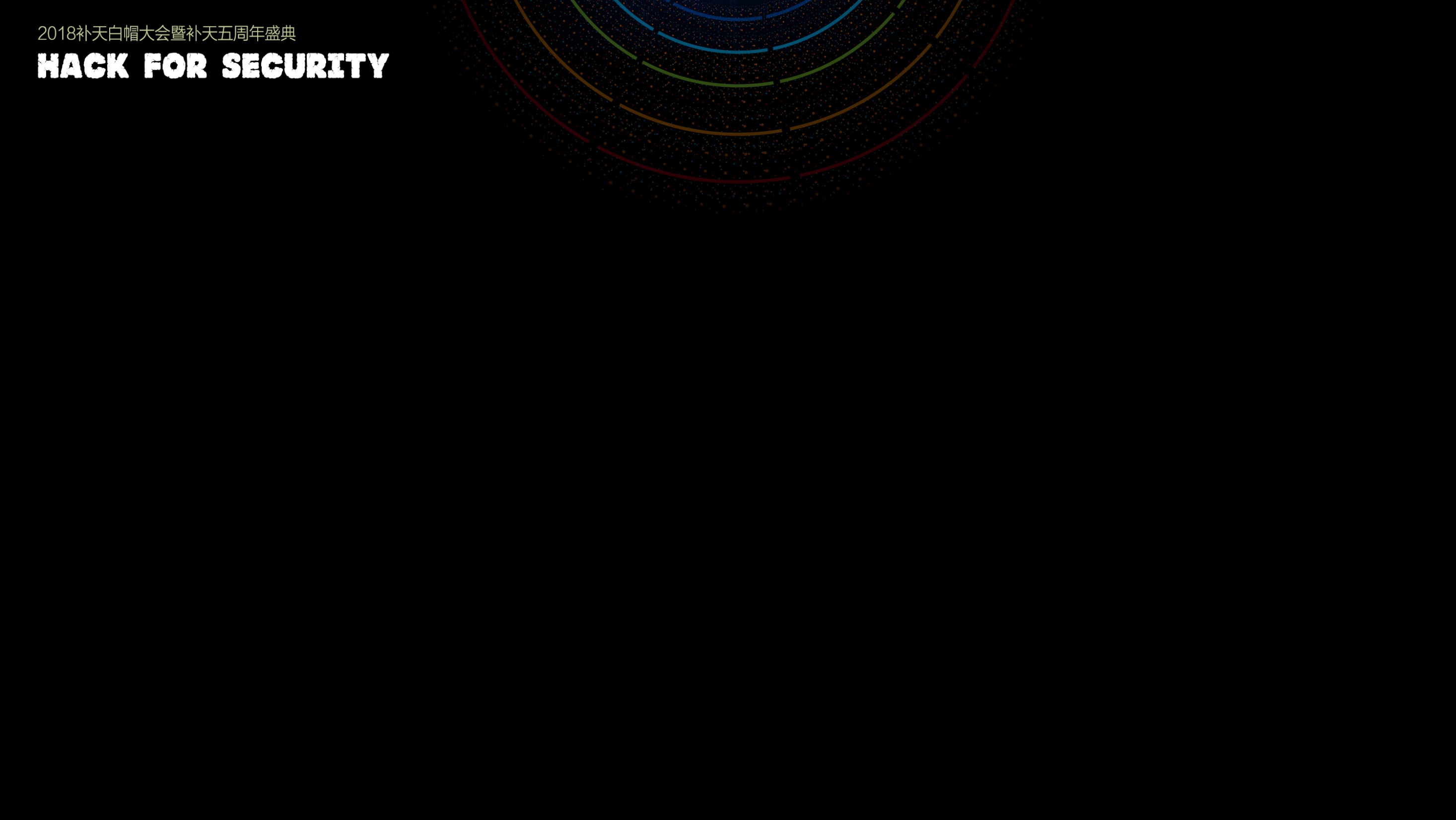 线程调度监控器与准实时数据处理
目标线程 VS 非监控线程
SPT or GPT
性能开销

_KPCR->_KPRCB->CurrentThread
监控  _KPRCB
_KPCR
_KPCR
_KPRCB
_KPRCB
Write Monitor
Thread #1
Thread #n
Thread #2
Thread #i
Bitmap
Bitmap
Thread call back
Thread call back
……
……
Full path
Full path
Buffer is full/
Thread exits
Buffer is full/
Thread exits
PT buffer 1
PT buffer n
线程级别的准实时处理，无需内存或文件存储大量packets
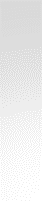 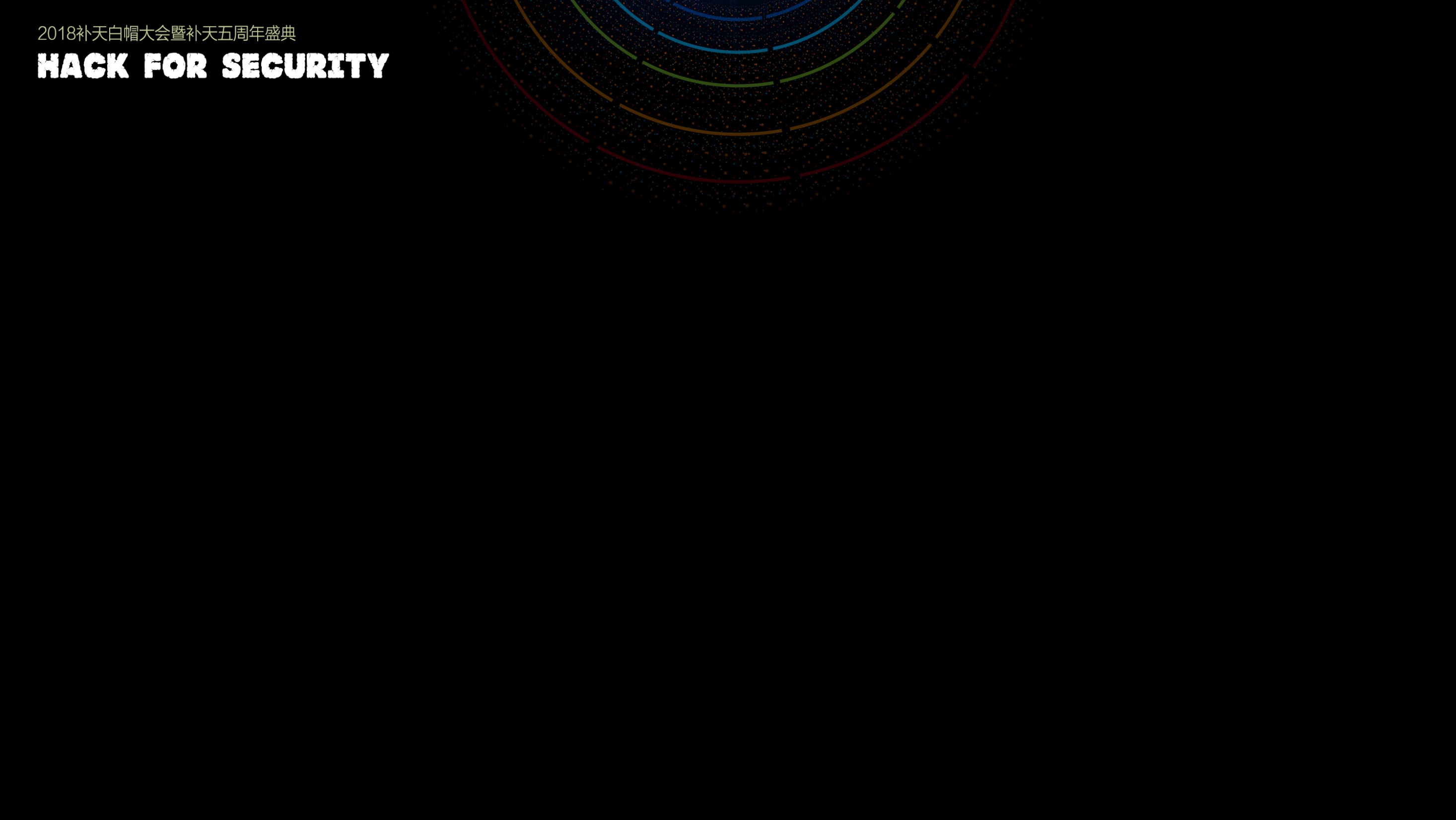 块缓存（Block Caches）
Cache for Block B
Cache for Block A
Block B Address
Bitmap offset (1)
Address
Size
Jump type
Next block array
Address
Size
Jump type
Next block array
Address
Size
Jump type
Next block array
Next block 1
Next block 1
Next block 1
Next block 2
Next block 2
Next block 2
Cache for Block C
……
……
……
在解析数据包和构建bitmap时带来极大的性能提升。
程序运行一次即可建立起相应的块缓存
通过1bit（即跳转与否）可立即定位到目标块
Block C Address
Bitmap offset (2)
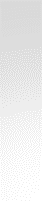 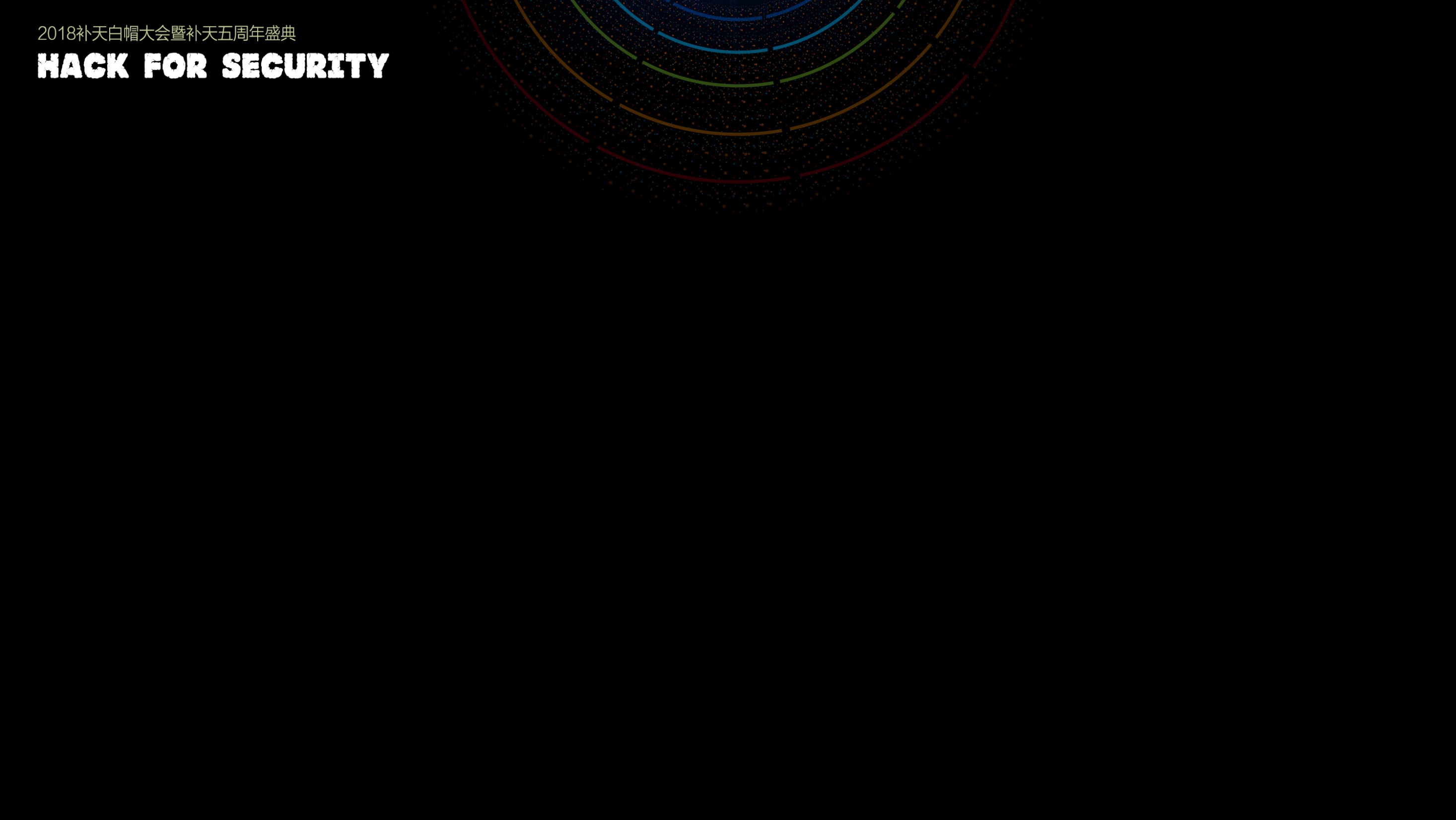 E
5
2
C
6
A
F
1
B
4
D
3
改进的BitMap\全路径信息
改进的BitMap：在bitmap中为每一条新发现的路径分配固定位置
动态分配
仅为执行过的路径分配
分配的位置记录到块缓存中
快速、无碰撞
全路径信息
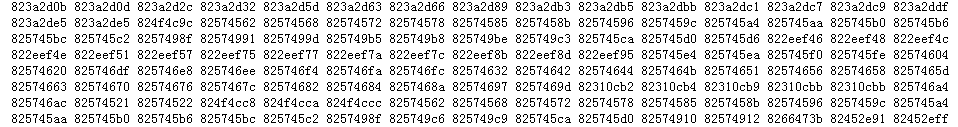 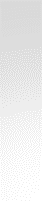 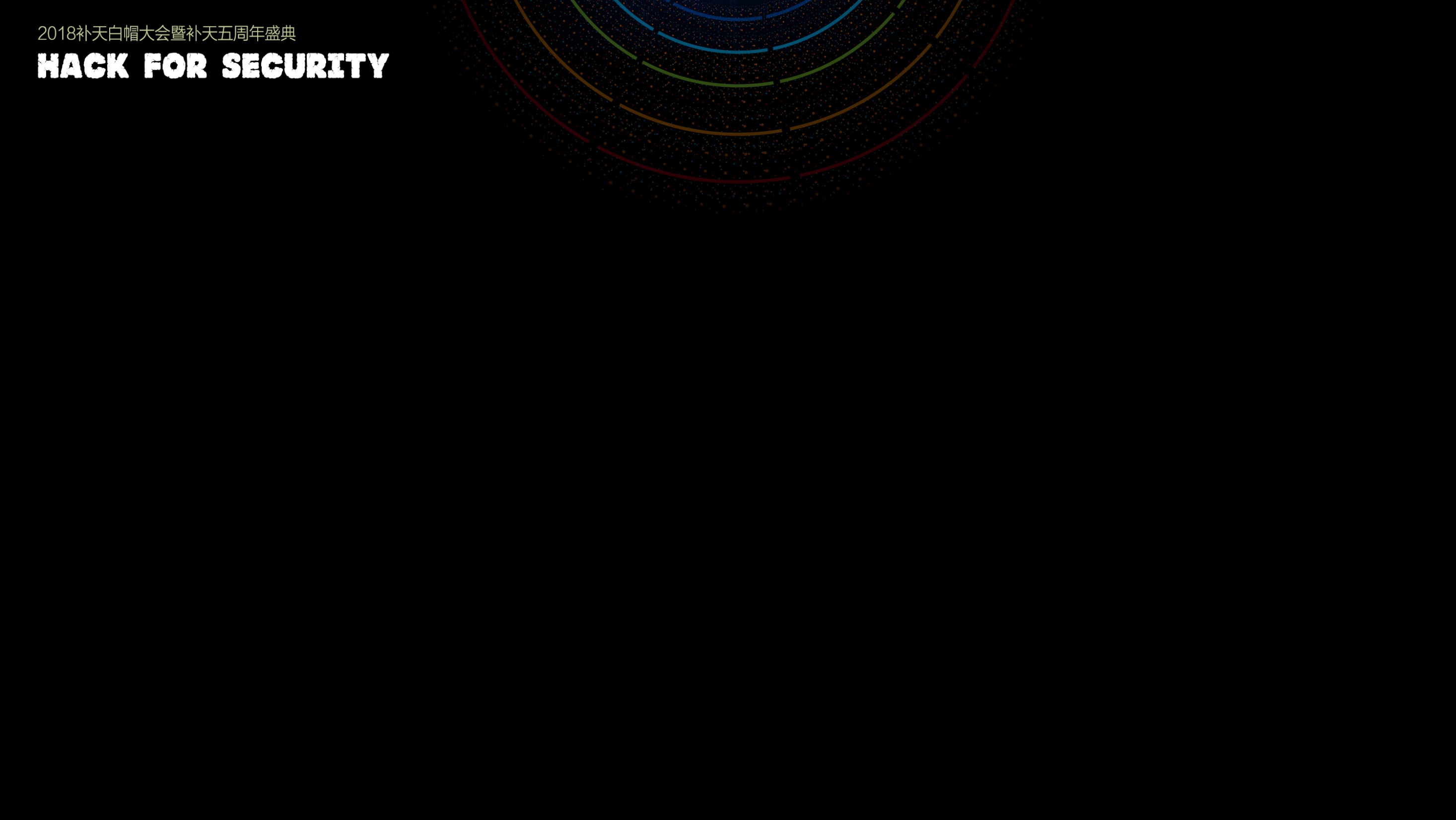 降噪实例 — 消除外部中断影响
Target Program
Stub
(nop vmcall)
External
Interrupt
×
sti
Guest OS
Hypervisor
VMCALL 
Monitor
Interrupt Window Monitor (IWM)
Enable EIM&PT, Return Guest EIP
Guest IF = 1
Guest IF = 0
External Interrupt Monitor (EIM)
Disable EIM, 
Enable IWM
Disable EIM&PT,  
Tamper Guest EIP to Stub
Disable PT&IWM, Tamper Guest EIP to Stub
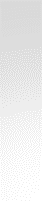 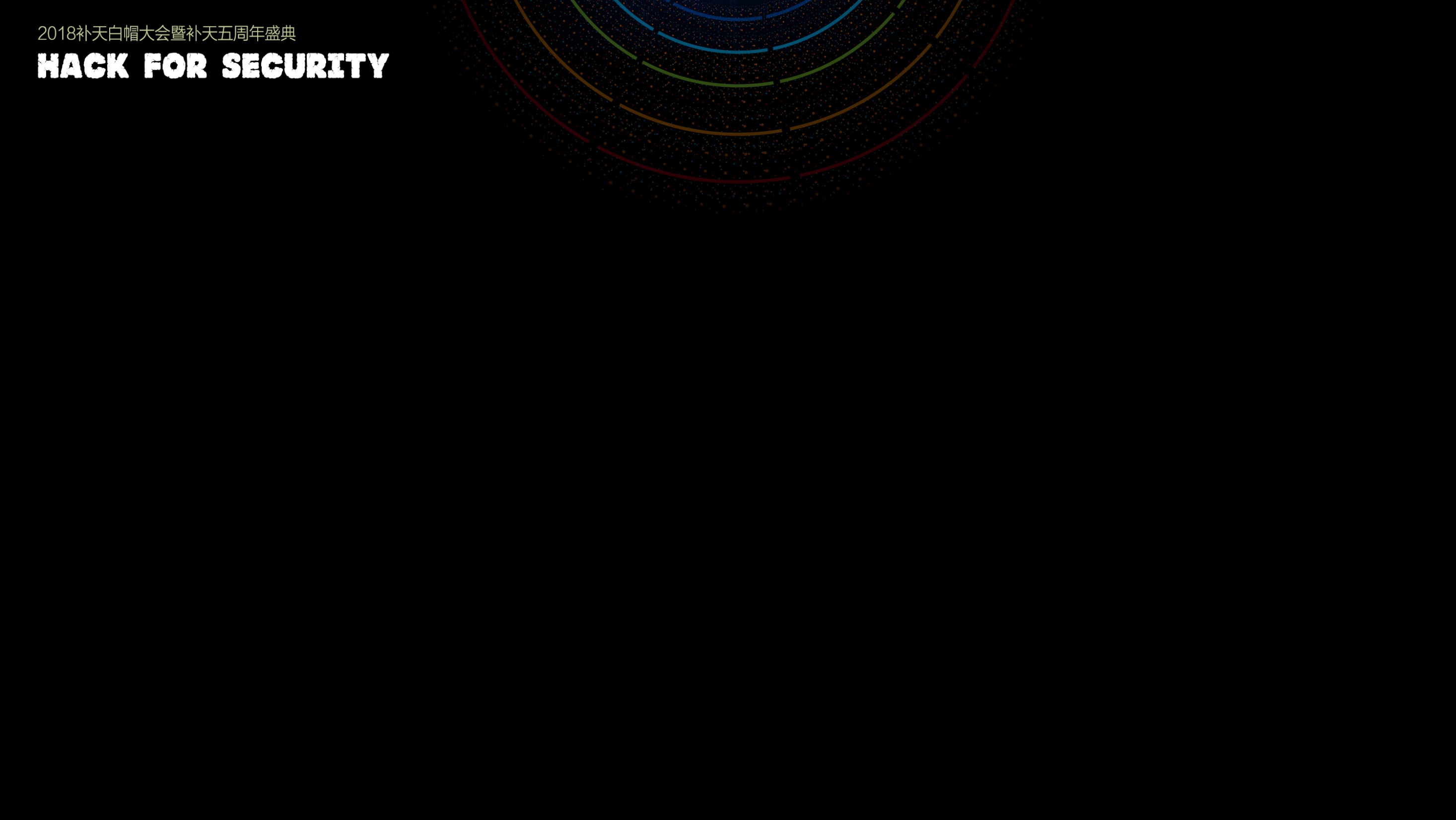 构建、变异系统调用参数
[info]
;funs count
number=4
;STRATEGY_GUID = 2, STRATEGY_RANDOM =1
strategy=2

[parameters1]
index=0x15c
SubStructsNum=3
args=_HANDLE_PTR,_UINT32,_STRUCT_PTR,_STRUCT_PTR,_UINT32,_UINT32,_HANDLE,NIL
mask=0xffffffff
;deep first
subargs1=_UINT32,_HANDLE,_STRUCT_PTR,_UINT32,_VOID_PTR,_VOID_PTR,NIL
submask1=0xffffffff
subargs2=_INT16,_INT16,_VOID_PTR,NIL
submask2=0xffffffff
subargs3=_INT32,_INT32,_INT64,NIL
submask3=0xffffffff

……
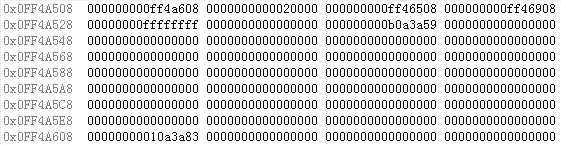 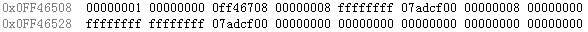 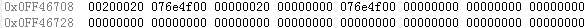 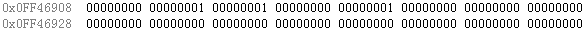 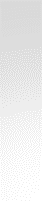 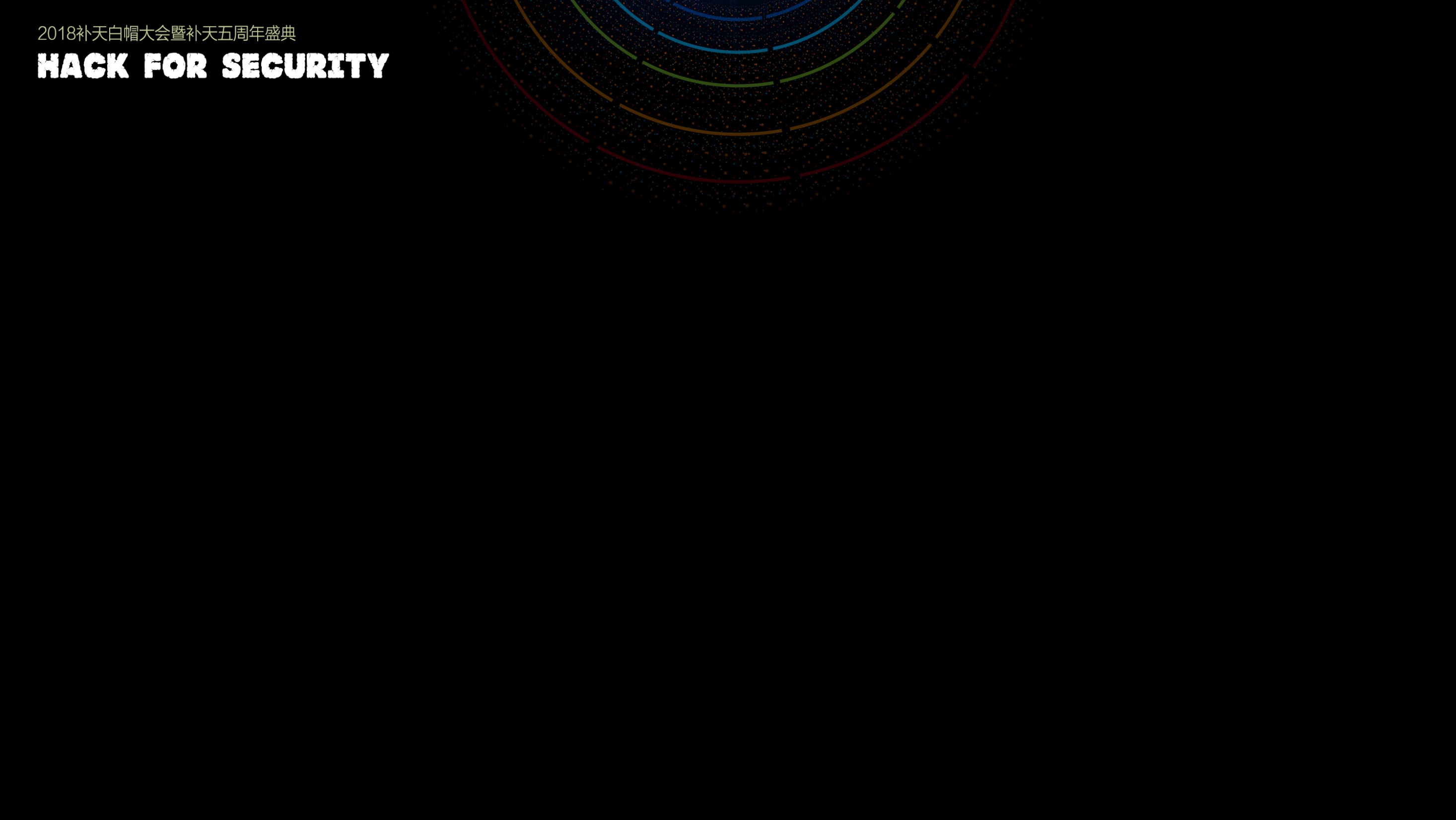 路径探测导出函数
DTENABLETRACE EnableTrace;
    DTDISABLETRACE DisableTrace;
    DTTRACEADDTHREAD TraceAddThread;
    DTTRACESTARTTHREAD TraceStartThread;
    DTTRACESTOPTHREAD TraceStopThread;
    DTQUERYTRACEINFORMATION QueryTraceInformation;

    DTENABLEIPT EnableIpt;
    DTDISABLEIPT DisableIpt;
    DTIPTQUERYINFORMATION IptQueryInformation;
    DTIPTADDTHREAD IptAddThread;
    DTIPTSTARTTHREAD IptStartThread;
    DTIPTSTOPTHREAD IptStopThread;
    DTPREPAREDECODER PrepareDecoder;
    DTDECODEIPTLOG DecodeIptLog;
    DTINITIALIZEDECODECACHE InitializeDecodeCache;
    DTDECODEIPTLOGSIMPLE DecodeIptLogSimple;
    DTDECODEIPTLOGTOBITMAP DecodeIptLogToBitmap;
线程级别路径探测
实时分析
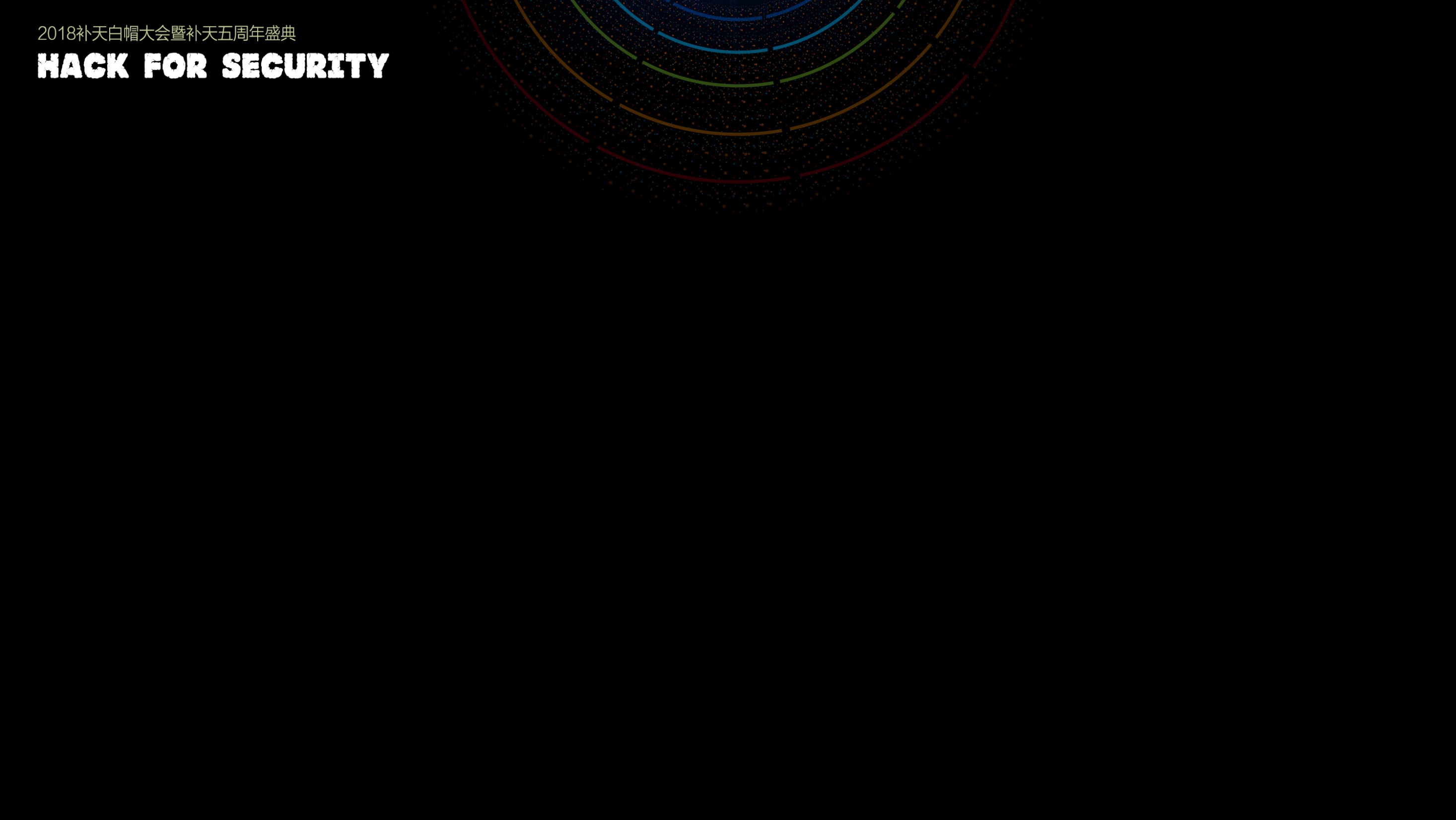 漏洞检测
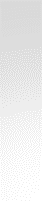 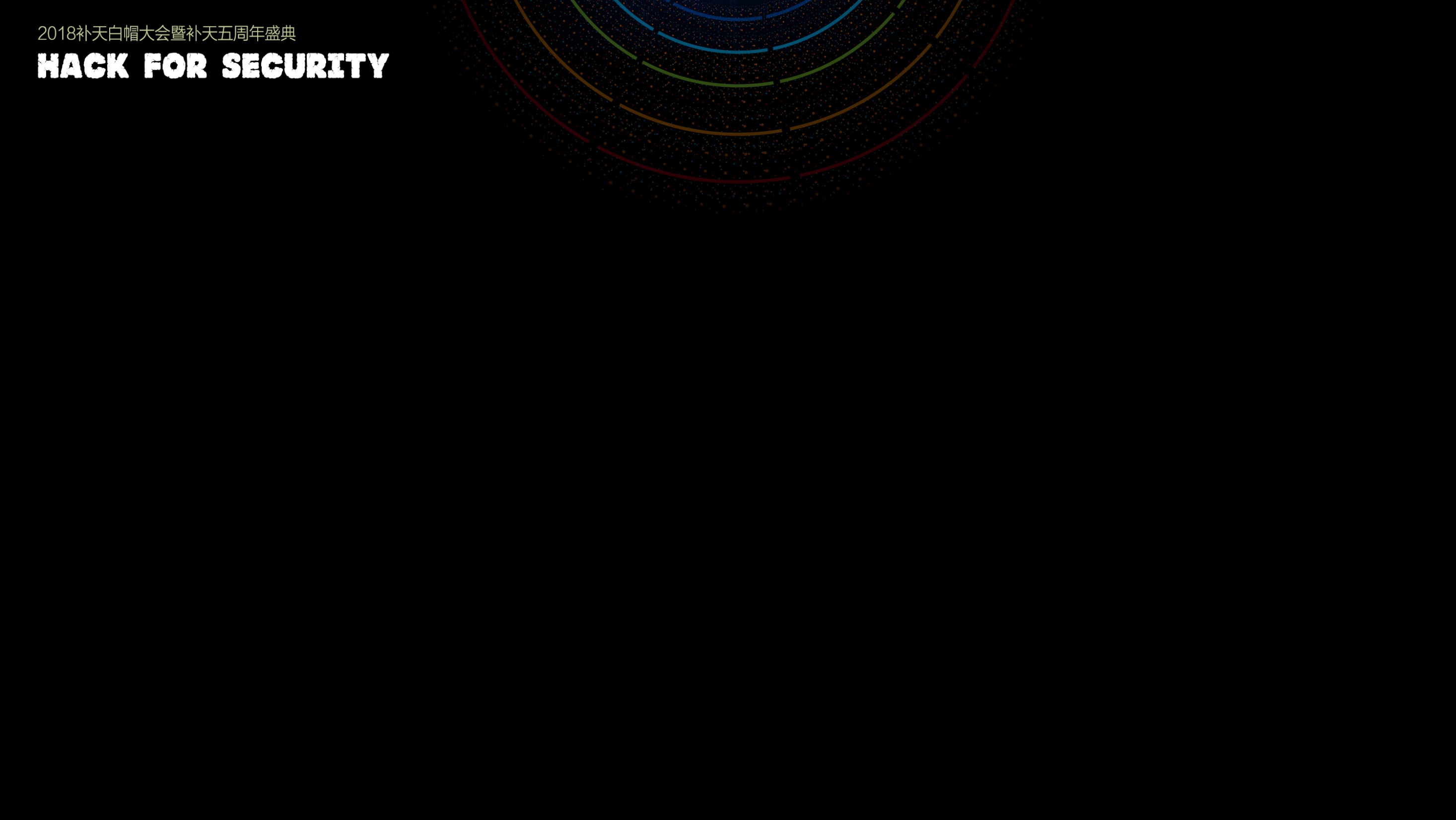 UNPROBE 与 TOCTTOU 类型错误检测
n
n+1
n+2
n+3
n+4
n+3
Syscall
ProbeRead
MemAccess
MemAccess
MemAccess
RetUser
(Access X)
(Access X)
(Access Y)
(Probe X)
系统调用过程的事件记录示例
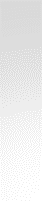 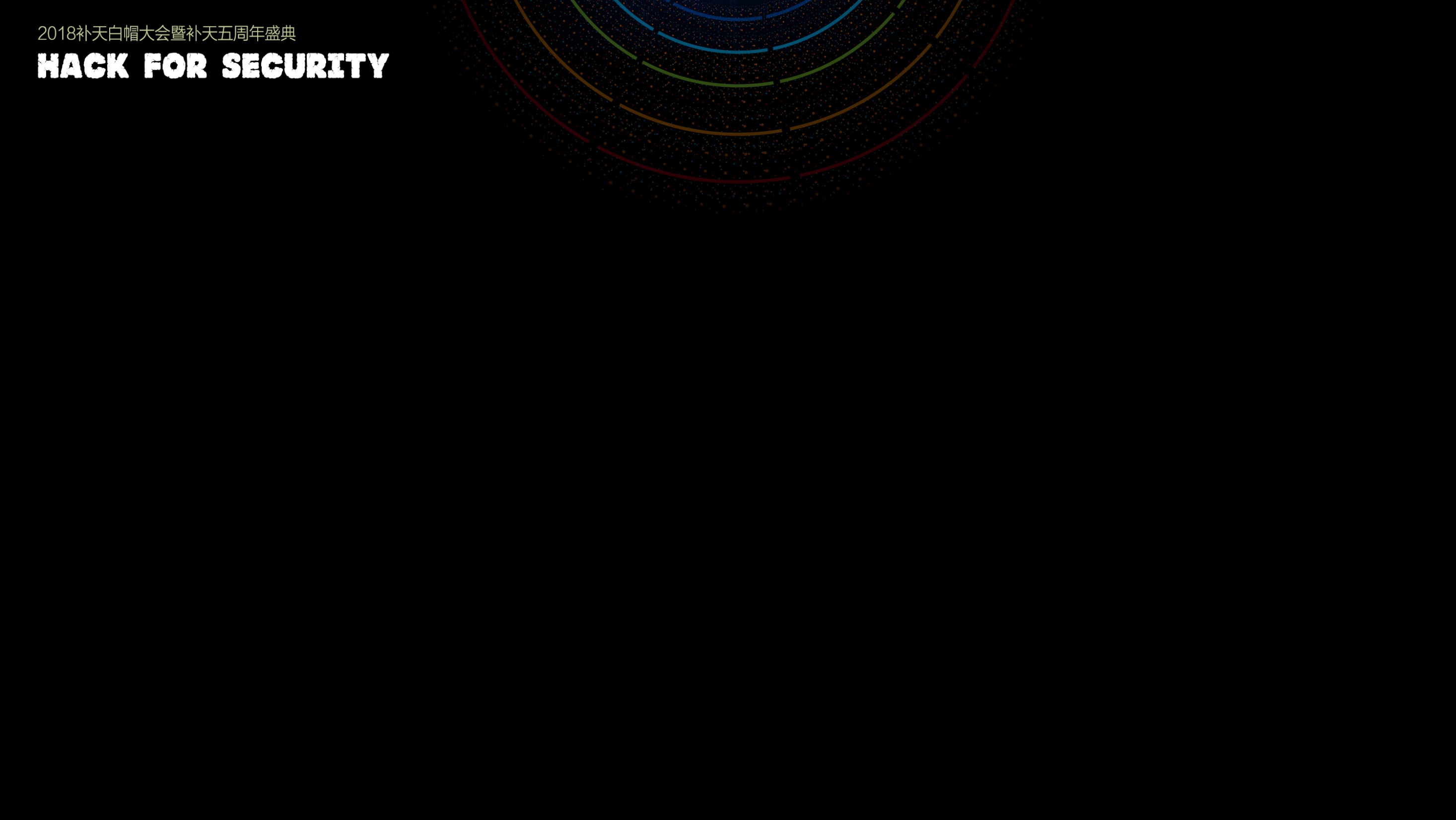 漏洞示例
UNPROBE (Avast 11.2.2262)
NtAllocateVirtualMemory :
Eip : 89993f3d,  Address : 0023f304,  rw: R
Eip : 84082ed9, Address : 0023f304, PROBE
KiFastSystemCallRet
TOCTTOU (Dr. Web 11.0)
NtCreateSection :
……
Eip : 89370d54 Address :3b963c Sequence :399 rw: R
Eip : 89370d7b Address :3b963c Sequence :401 rw: R
KiFastSystemCallRet
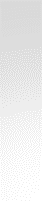 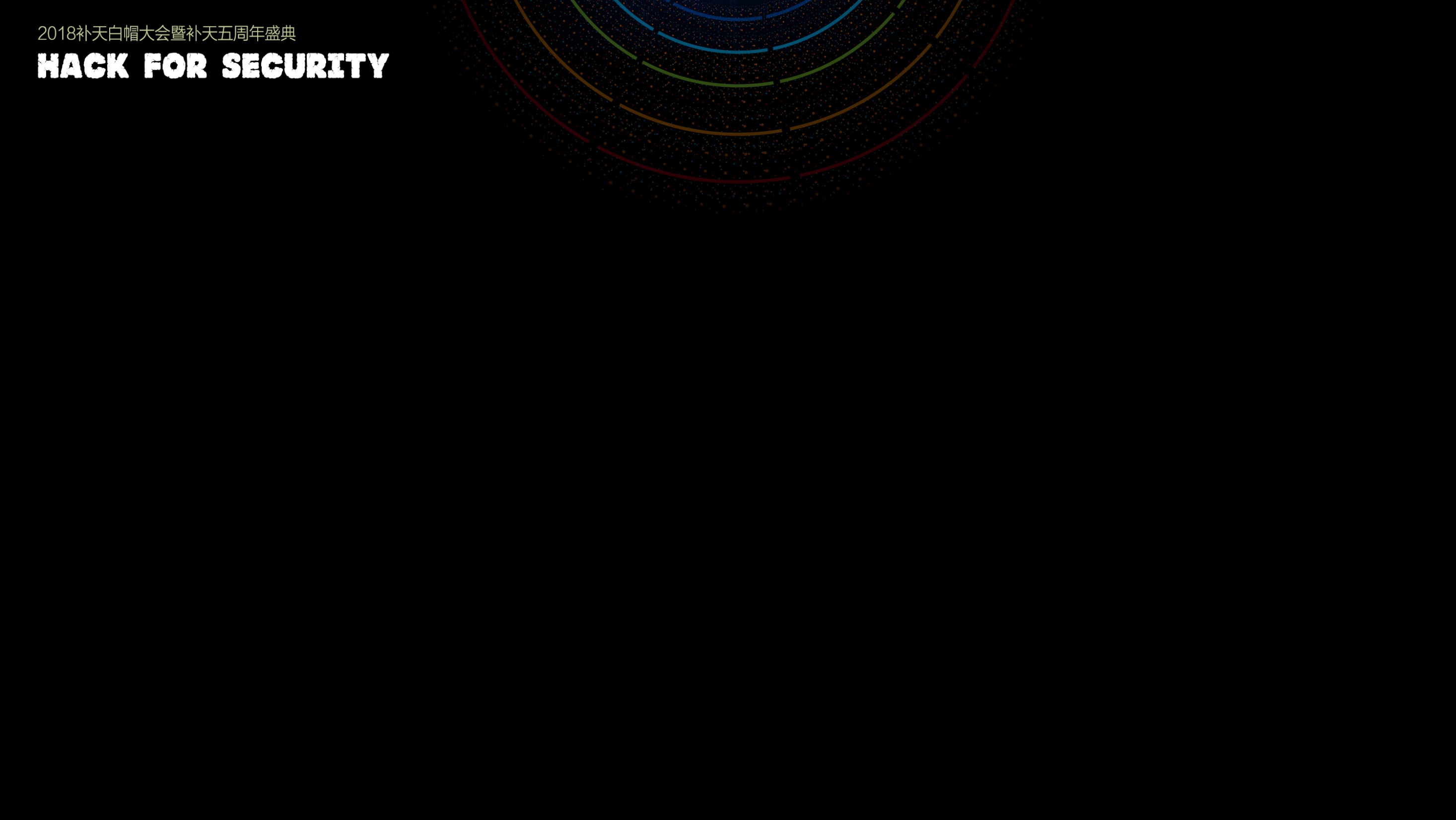 检测UAF漏洞
跟踪释放内存
通过虚拟页面监控器捕获 “use” 操作
 记录“free”函数及其调用栈 
延迟释放

MS16-123/CVE-2016-7211:
Single step exception - code 80000004 (first chance)
First chance exceptions are reported before any exception handling.
This exception may be expected and handled.
win32k!_ScrollDC+0x21:
96b50f3e  83ff01 cmp edi,1
kd> r
eax=fe809268 ebx=96b50e37 ecx=85eefb40 edx=00000000 esi=fe809268 edi=00000000
……
96b50f3b 8b7e68 mov edi , dword ptr [esi+68h]
96b50f3e 83ff01   cmp edi ,1// win32k !_ScrollDC+0x21
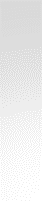 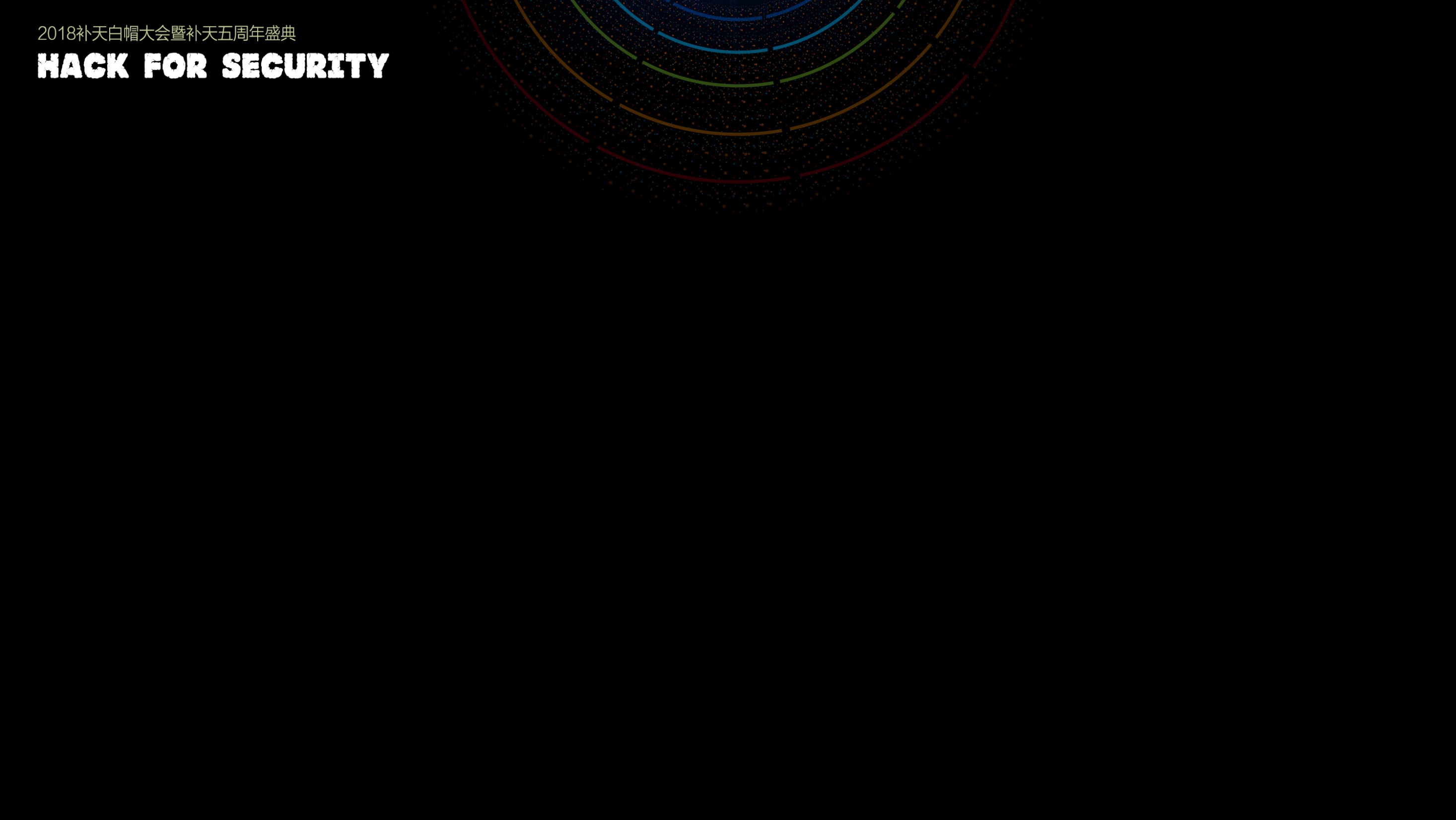 检测OOB漏洞
监控待测模块分配与释放内存
利用虚拟页面监控器捕获内存访问
额外内存块 — 保护区（red zone）
BAD_POOL_HEADER (19)
FOLLOWUP_IP: 
win32kfull!NSInstrumentation::PlatformFree+10
a0efaade 5d              pop     ebp
……
STACK_TEXT:  
……
nt!RtlpBreakWithStatusInstruction
……
nt!KiBugCheckDebugBreak+0x1f
……
Single step exception - code 80000004 (first chance)
First chance exceptions are reported before any exception handling.
This exception may be expected and handled.
win32kbase!RGNMEMOBJ::bFastFill+0x385:
93e34bf9 895304          mov     dword ptr [ebx+4],edx
kd> r
eax=00000002 ebx=9fa3f4f0 ecx=000003f0 edx=0000001b esi=9fa3f4f0 
……
MS16-090/CVE-2016-3252:
Digtool
Driver Verifier
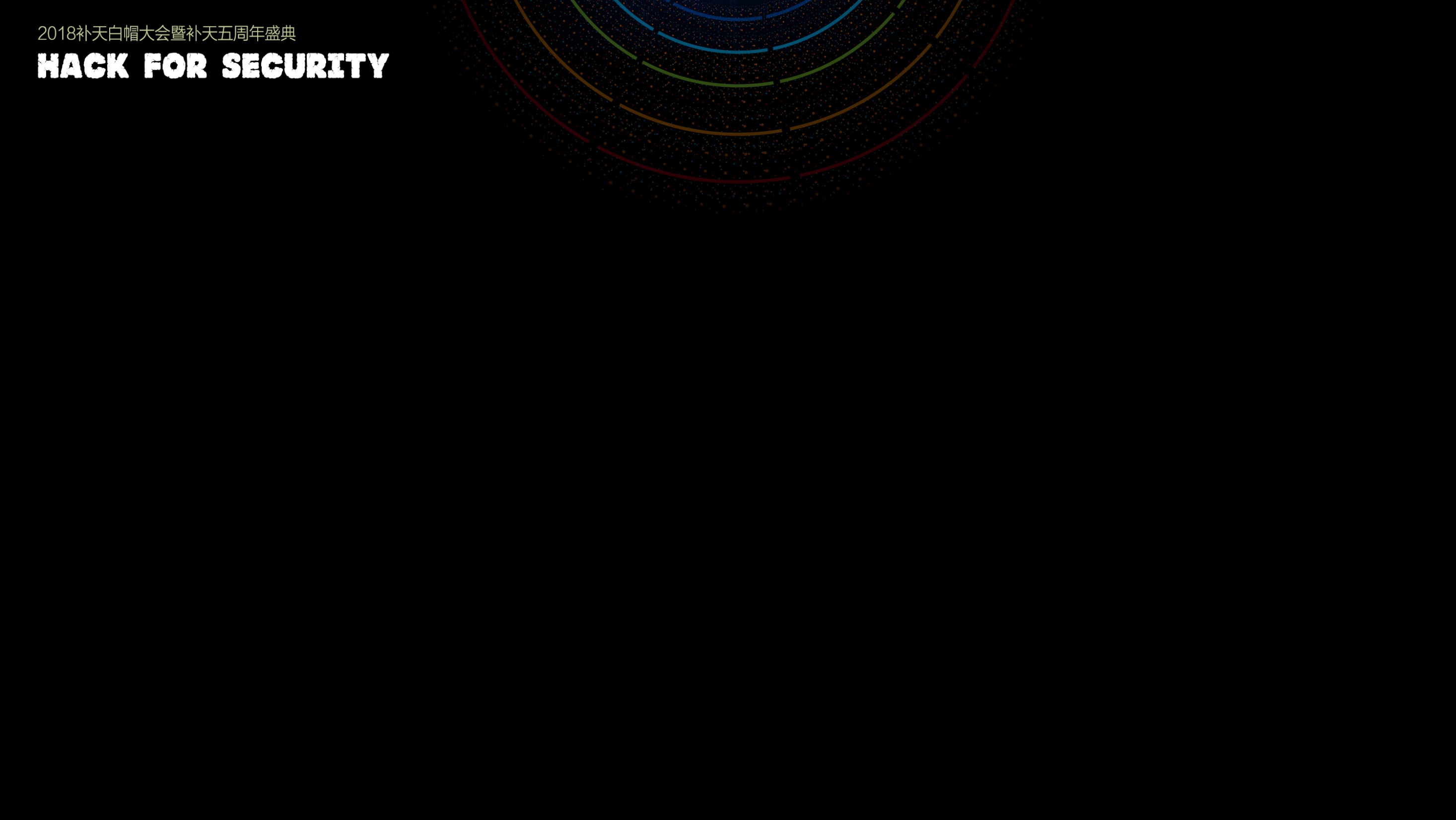 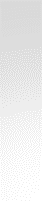 检测内核信息泄露漏洞
内核会把某些关键的信息写入用户态的内存——监控内核代码对用户态内存的写操作： 
未初始化堆/栈拷贝与直接敏感信息拷贝
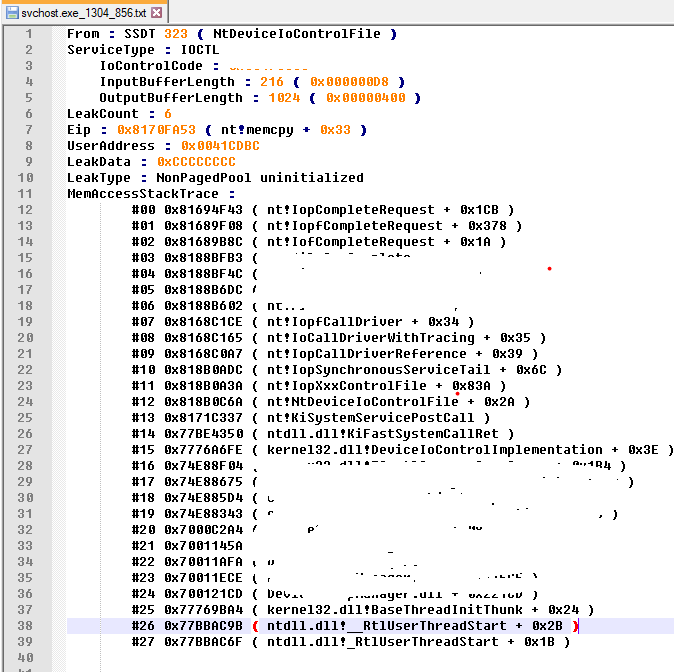 初步试验产出60+ case，目前微软已分配18个CVE。
CVE-2017-8470
CVE-2017-8474
CVE-2017-8476
CVE-2017-8482
CVE-2017-8485
CVE-2017-8490
...
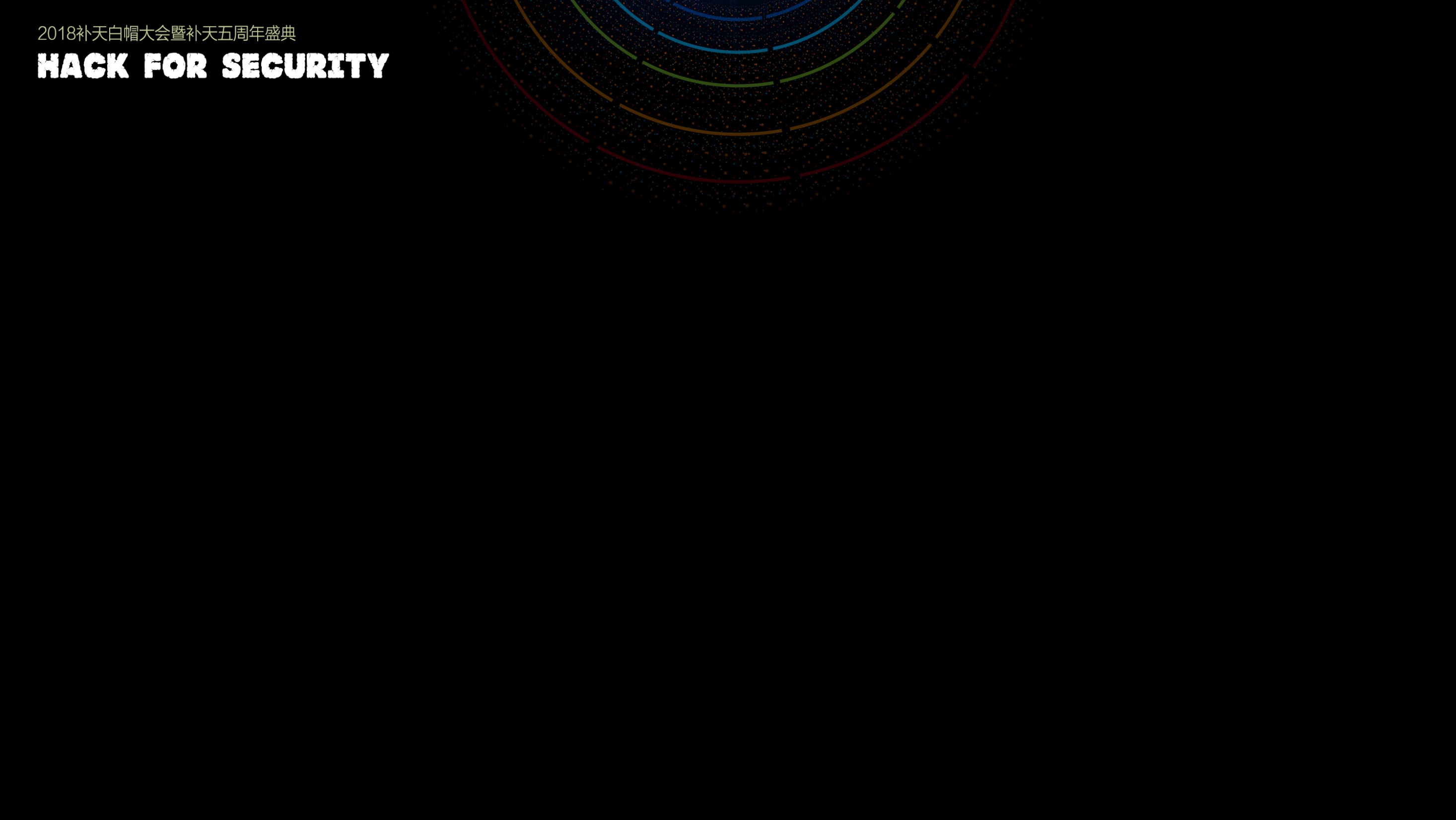 总结 & 优势
无需Crash
连续记录漏洞特征

提供准确上下文
在漏洞触发时，可中断客户操作系统 

检测多种类型漏洞
UNPROBE, TOCTTOU, UAF(MS16-123/CVE-2016-7211), OOB, 信息泄露…

性能损耗低
只影响目标线程中被监控的系统调用
Intel PT仅带来很小的性能开销
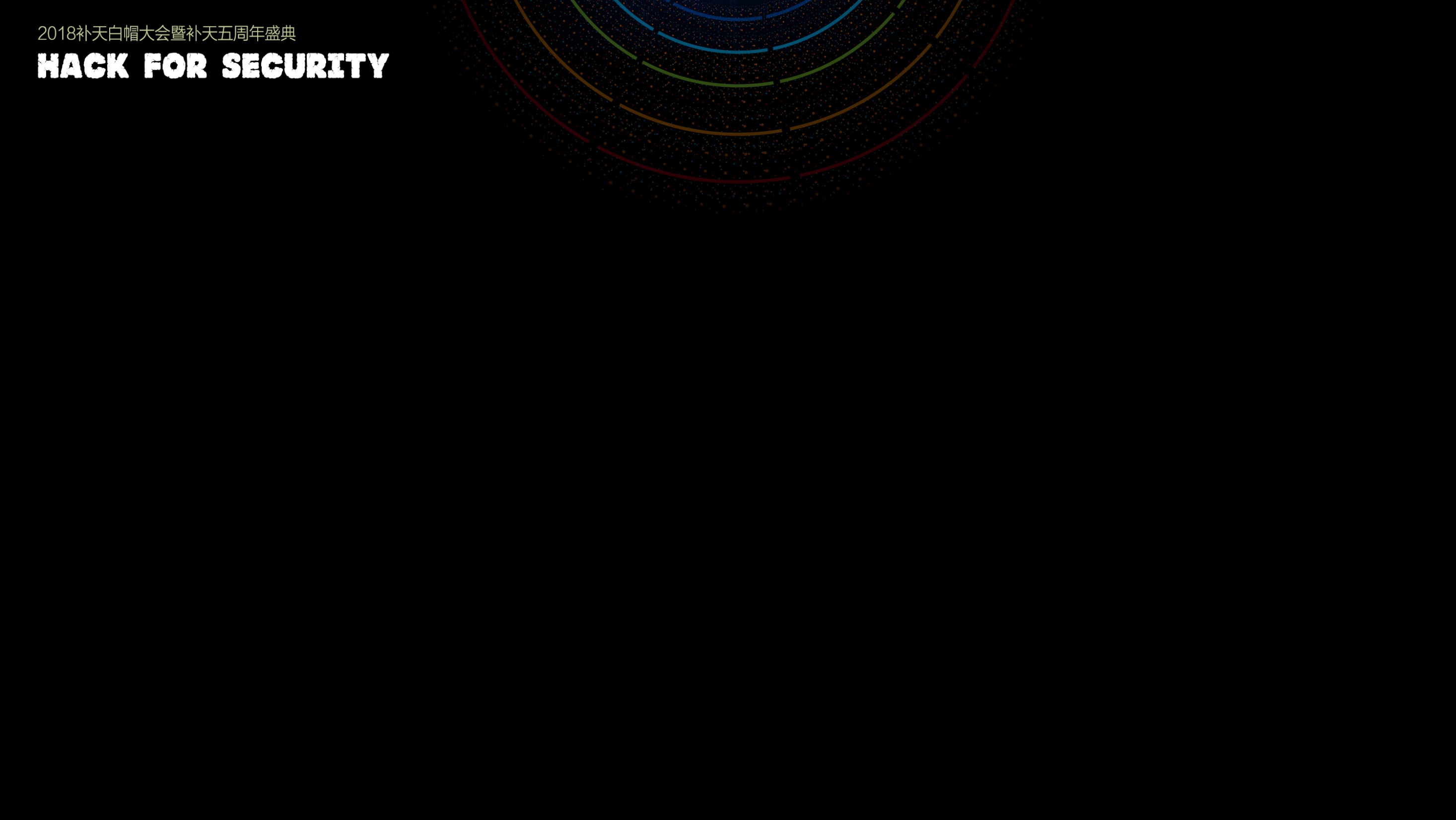 谢谢！
IceSwordLab@360.cn